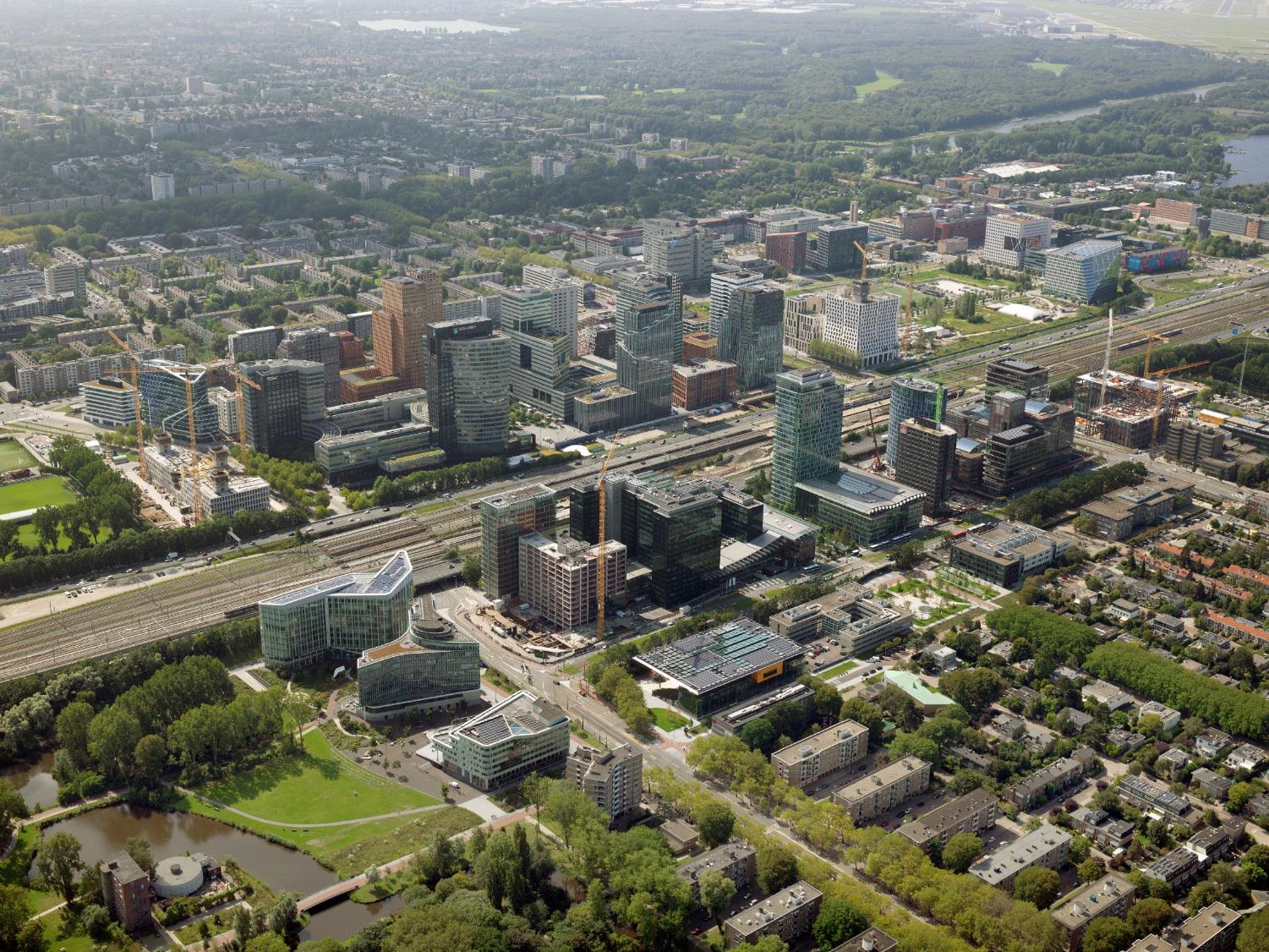 Informatieavond
BEETHOVEN 2e  FASE
Zuidas, dinsdag 13 april 2021
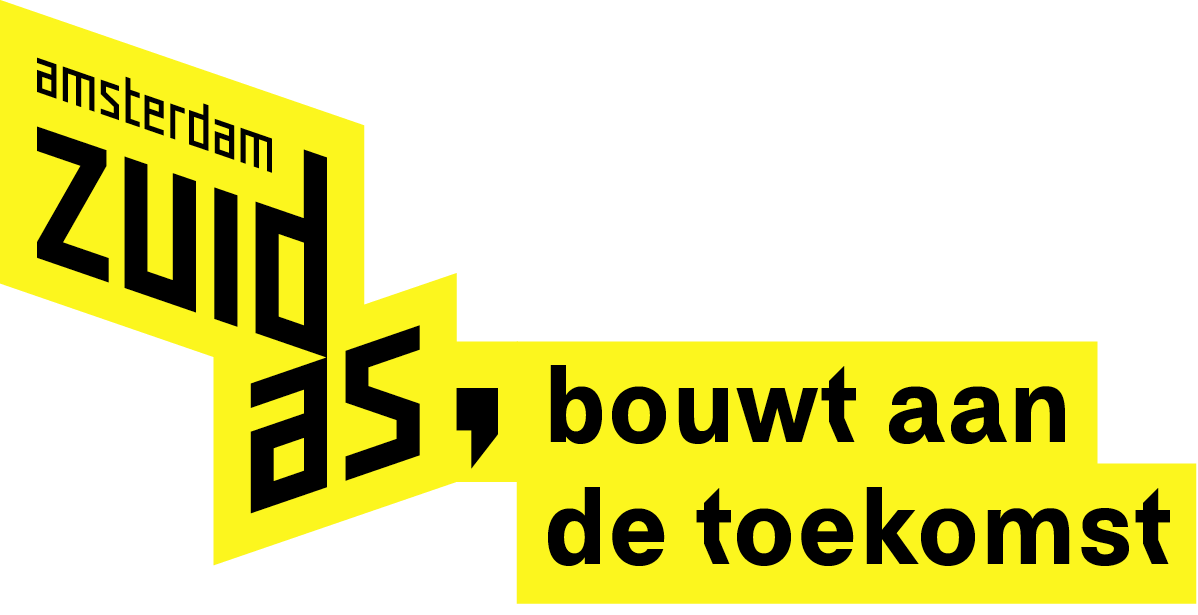 Online informatiebijeenkomst Beethoven fase 2
1
13 april 2021
Spelregels
Geluid en camera uit i.v.m. een optimale verbinding (m.u.v. vragenrondes).
Tijdens de vragenrondes kunt u vragen stellen. Graag uw hand opsteken via het ‘handje’ in het besturingselement. De moderator geeft u de beurt. Vervolgens kunt u uw microfoon (en evt. camera) aanzetten.
Vragen stellen kan ook via de chat. De vragen uit de chat worden ook behandeld tijdens de vragenrondes.
Er wordt een verslag gemaakt van de bijeenkomst en deze wordt opgestuurd naar alle deelnemers. (de bijeenkomst wordt opgenomen tbv de verslaglegging).
Online informatiebijeenkomst Beethoven fase 2
2
13 april 2021
Programma
Voorstellen team Beethoven 
Waarom deze informatieavond
Vooruitblik op ontwikkeling 2de fase 
Informatie en participatie tot nu toe
Terugblik op planvorming en participatie 2016 
Vragenronde 1
Ontwerp kapel & convict 
Stand van zaken kavel 6&7
Fasering 2de fase Beethoven en Zuidasdok
Vragenronde 2
Mentimeter deel 1
Maaiveldontwerp concept/uitgangspunten
Mentimeter deel 2
Vragenronde 3
Vervolg
1. Team Beethoven
Online informatiebijeenkomst Beethoven fase 2
4
13 april 2021
2. Waarom deze informatiebijeenkomst?
-	2021 startjaar van uitvoering fase 2
-	Fietsroute wijzigt (tijdelijk en definitief)
-	Ontwerp kapel en convict is gereed
-	Kavel 6&7 is in ontwerpfase
-	Kavel 2 komt op de markt
-	Maaiveldontwerp fase 2 is gestart
Online informatiebijeenkomst Beethoven fase 2
5
13 april 2021
3. Vooruitblik op ontwikkelingen 2de fase
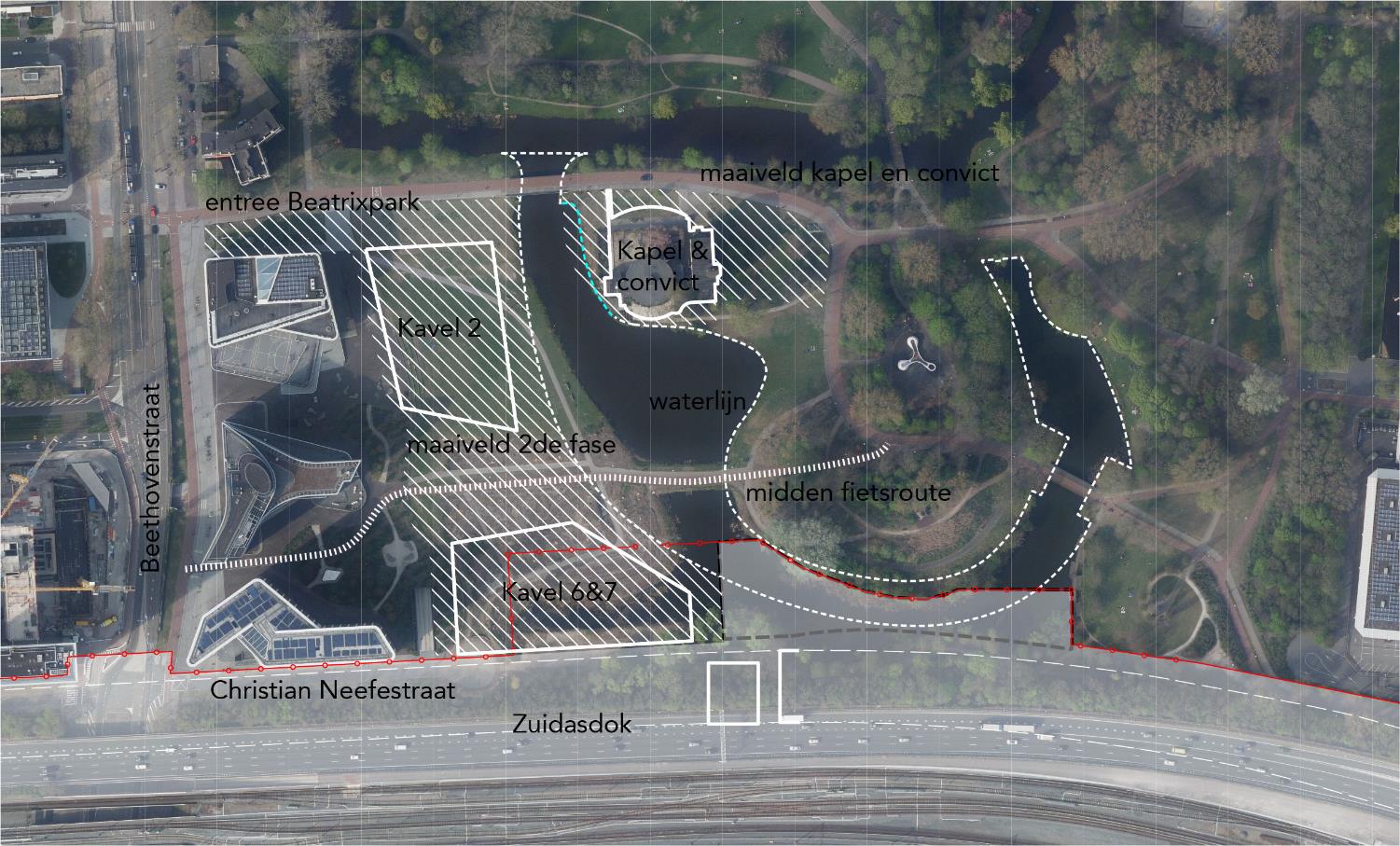 Online informatiebijeenkomst Beethoven fase 2
6
13 april 2021
4. Informatie en participatie tot nu toe
Online informatiebijeenkomst Beethoven fase 2
7
13 april 2021
5. Terugblik planvorming en participatie 2016
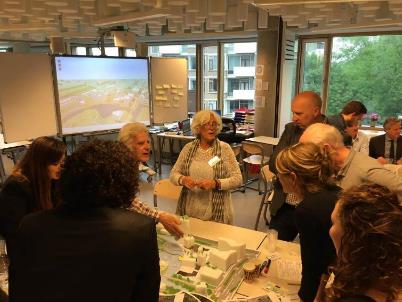 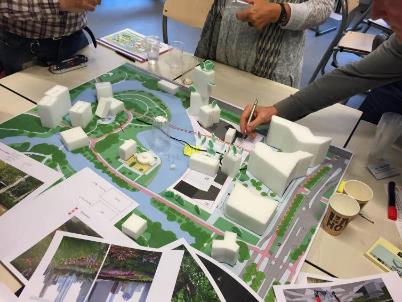 Online informatiebijeenkomst Beethoven fase 2
8
13 april 2021
Opgehaalde belangen
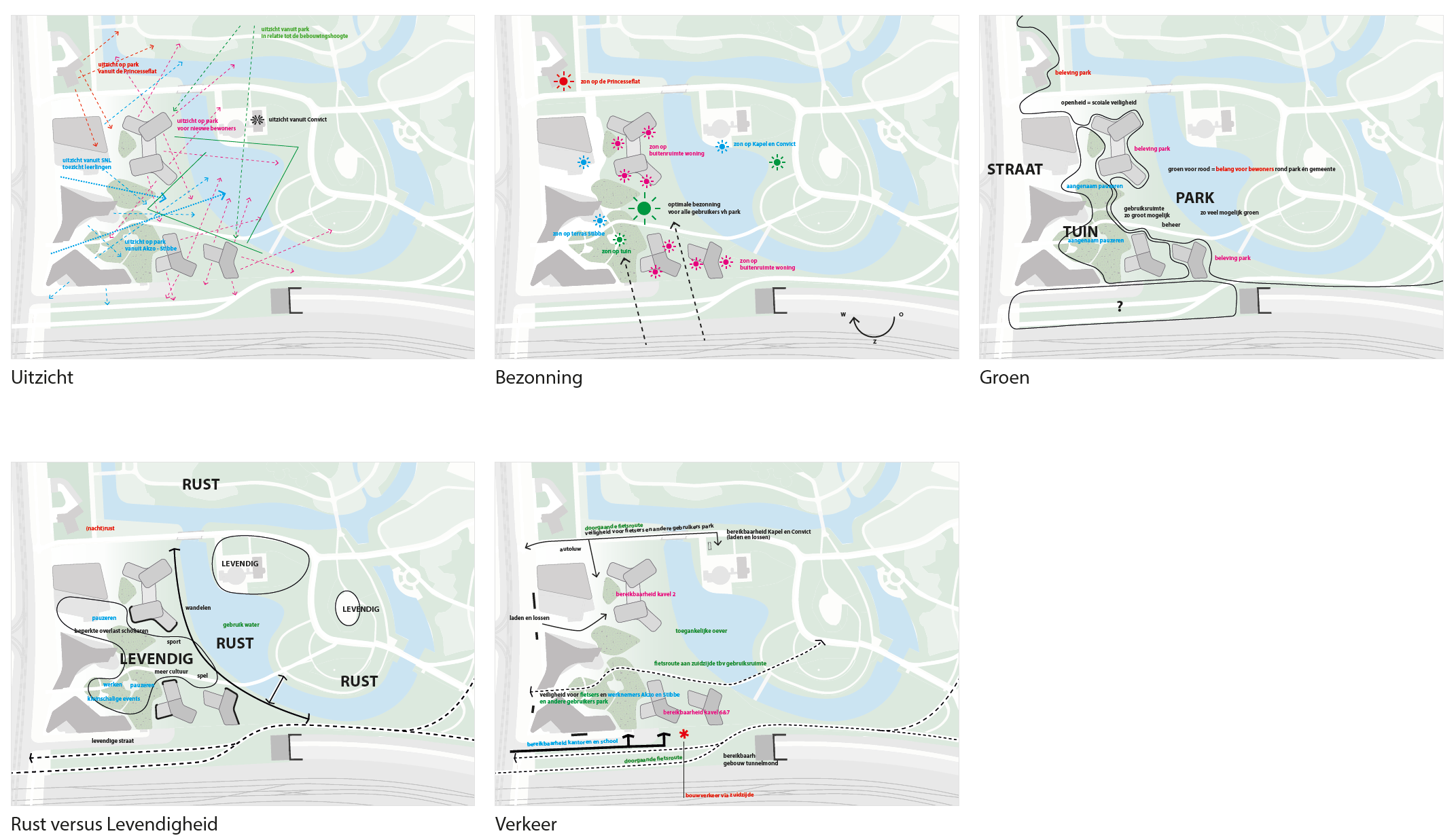 Online informatiebijeenkomst Beethoven fase 2
9
13 april 2021
Opgehaalde uitgangspunten maaiveldinrichting
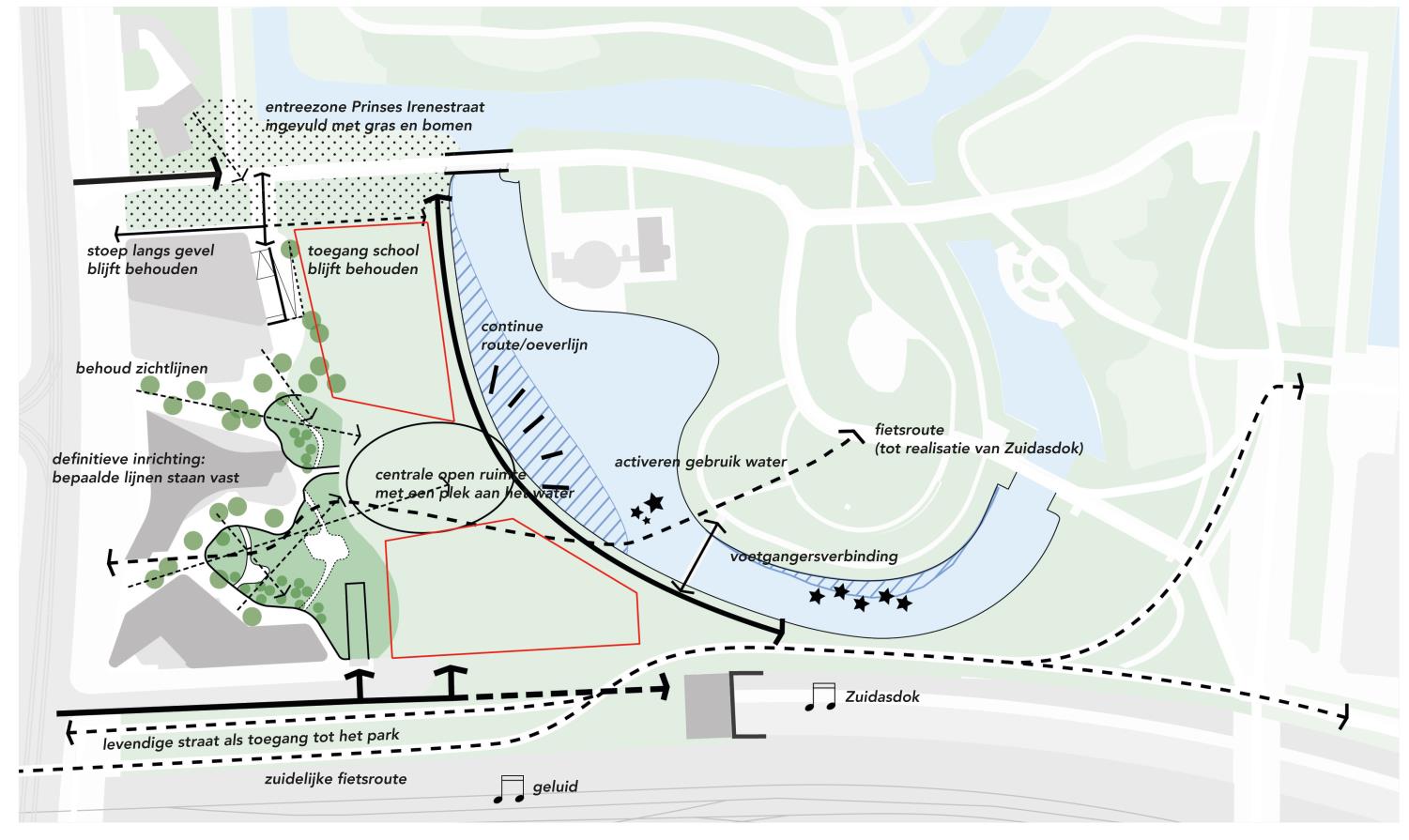 Online informatiebijeenkomst Beethoven fase 2
10
13 april 2021
Voorkeursvariant ruimtelijke invulling2de fase Beethoven
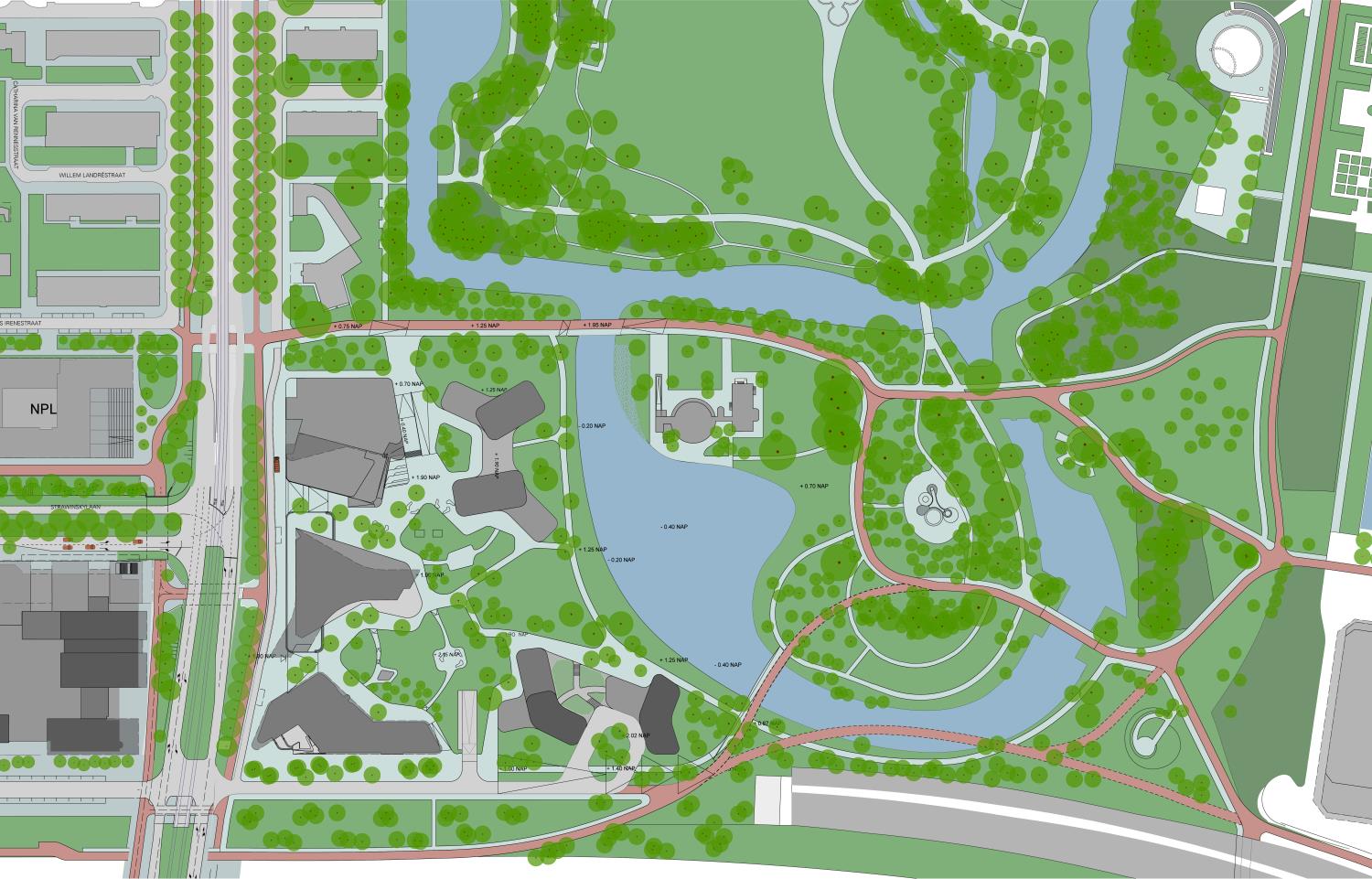 Online informatiebijeenkomst Beethoven fase 2
11
13 april 2021
Impressie mogelijke massa kavel 2 en 6&7
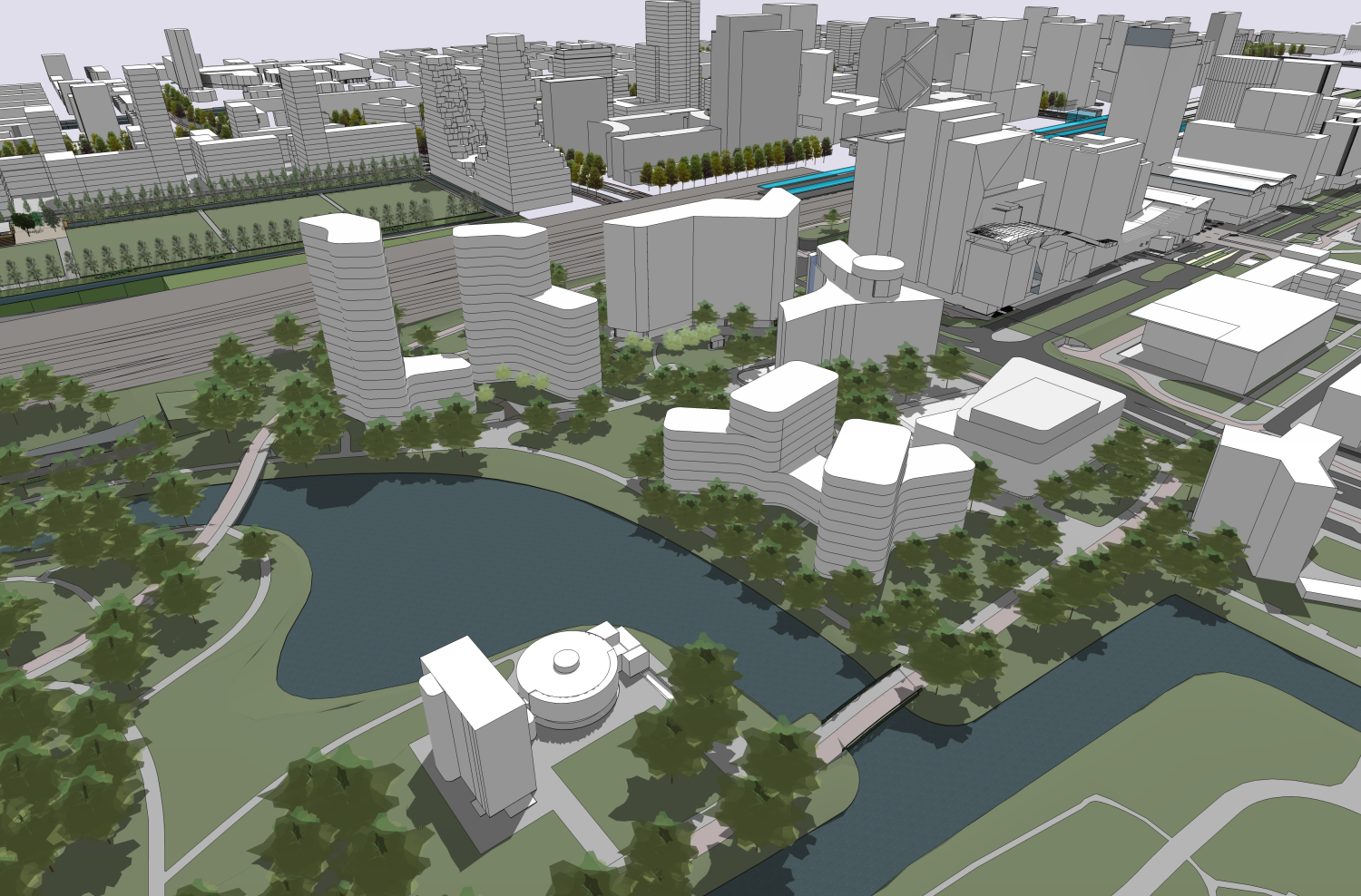 Online informatiebijeenkomst Beethoven fase 2
12
13 april 2021
Bestemmingsplan 2de fase
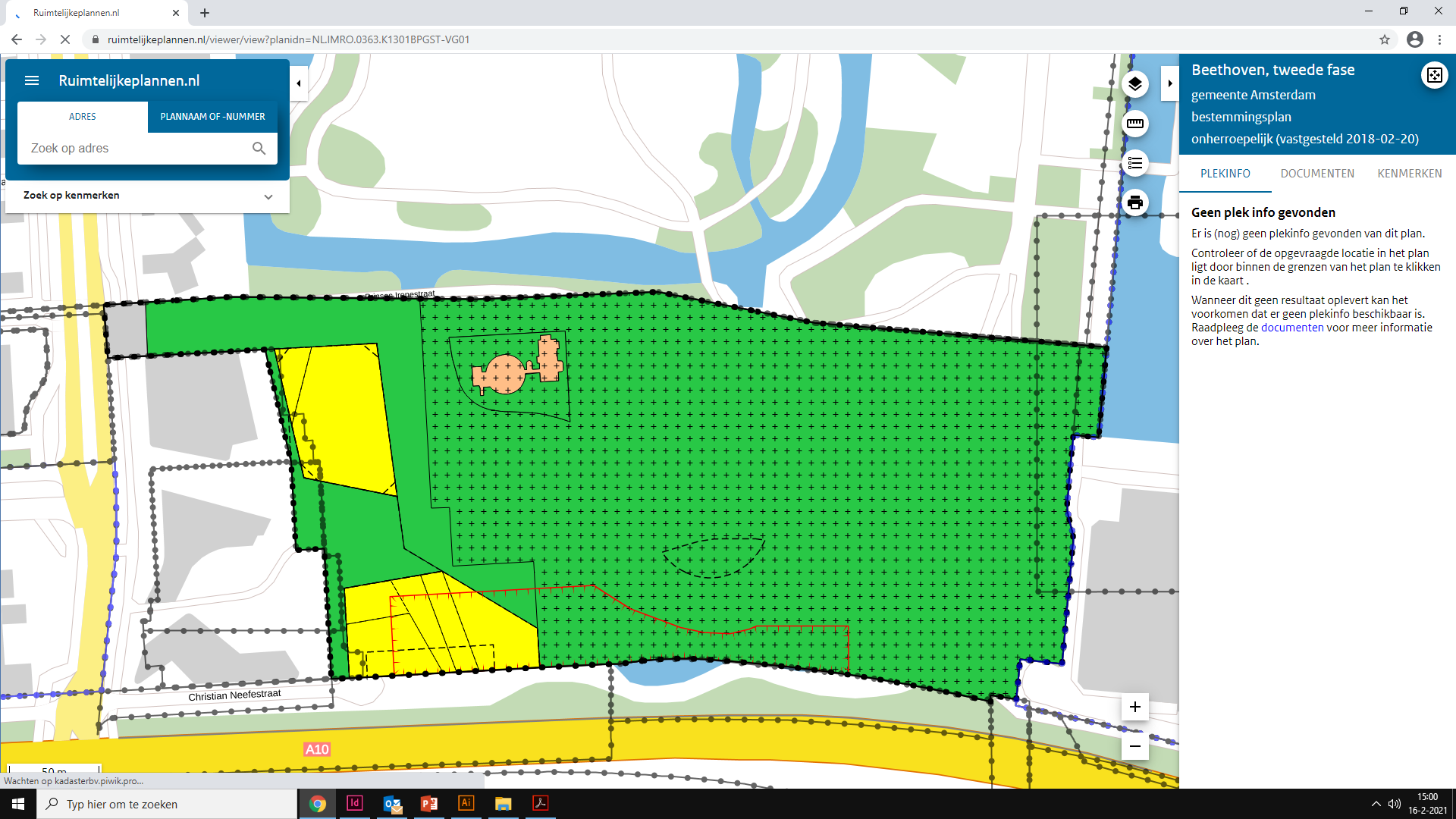 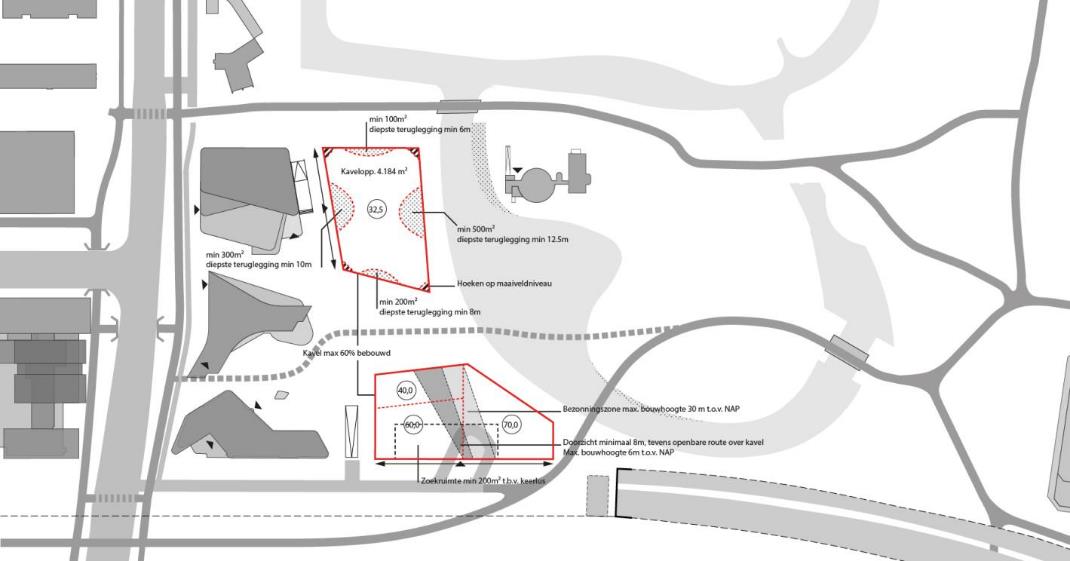 Online informatiebijeenkomst Beethoven fase 2
13
13 april 2021
Zijn er vragen en/of opmerkingen?
7. Ontwerp Kapel en Convict (AHK conservatorium)
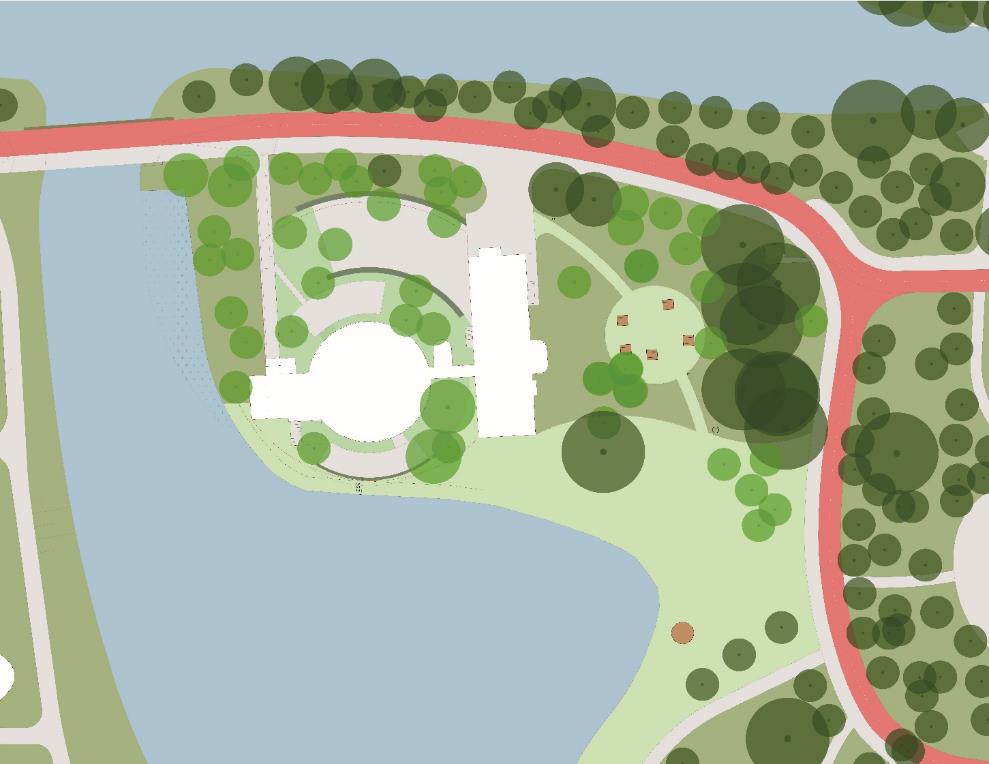 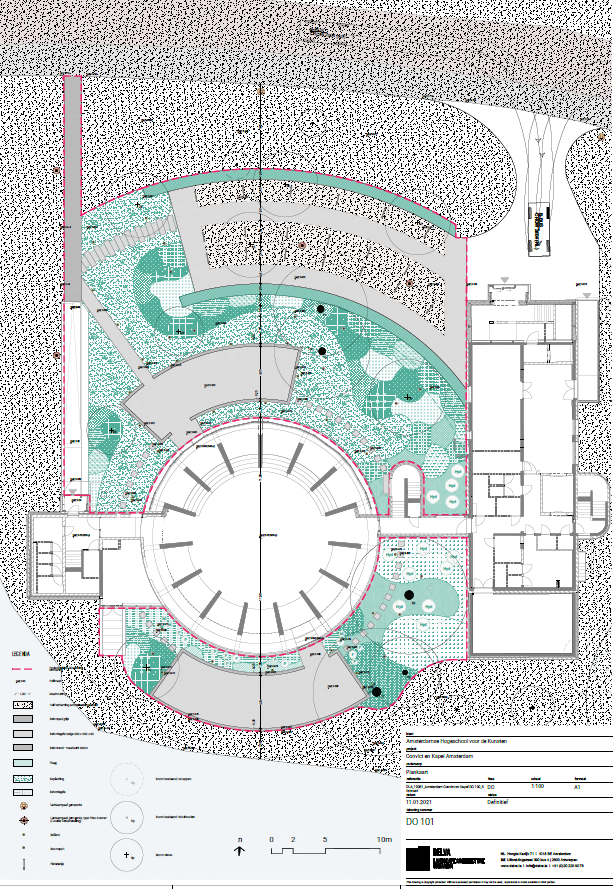 Online informatiebijeenkomst Beethoven fase 2
15
13 april 2021
Aanpassingen aan gebouwen Kapel en Convict(AHK conservatorium)
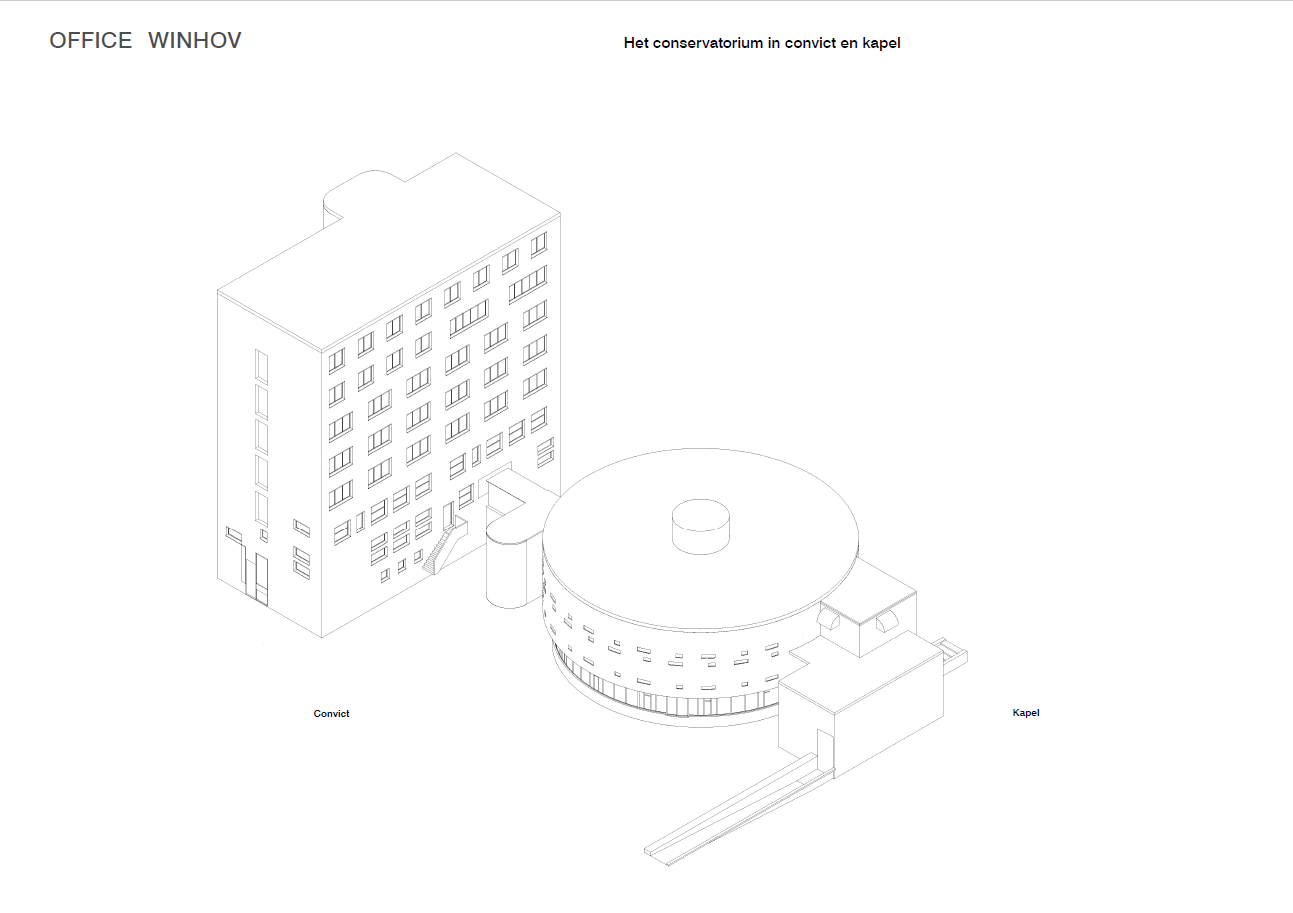 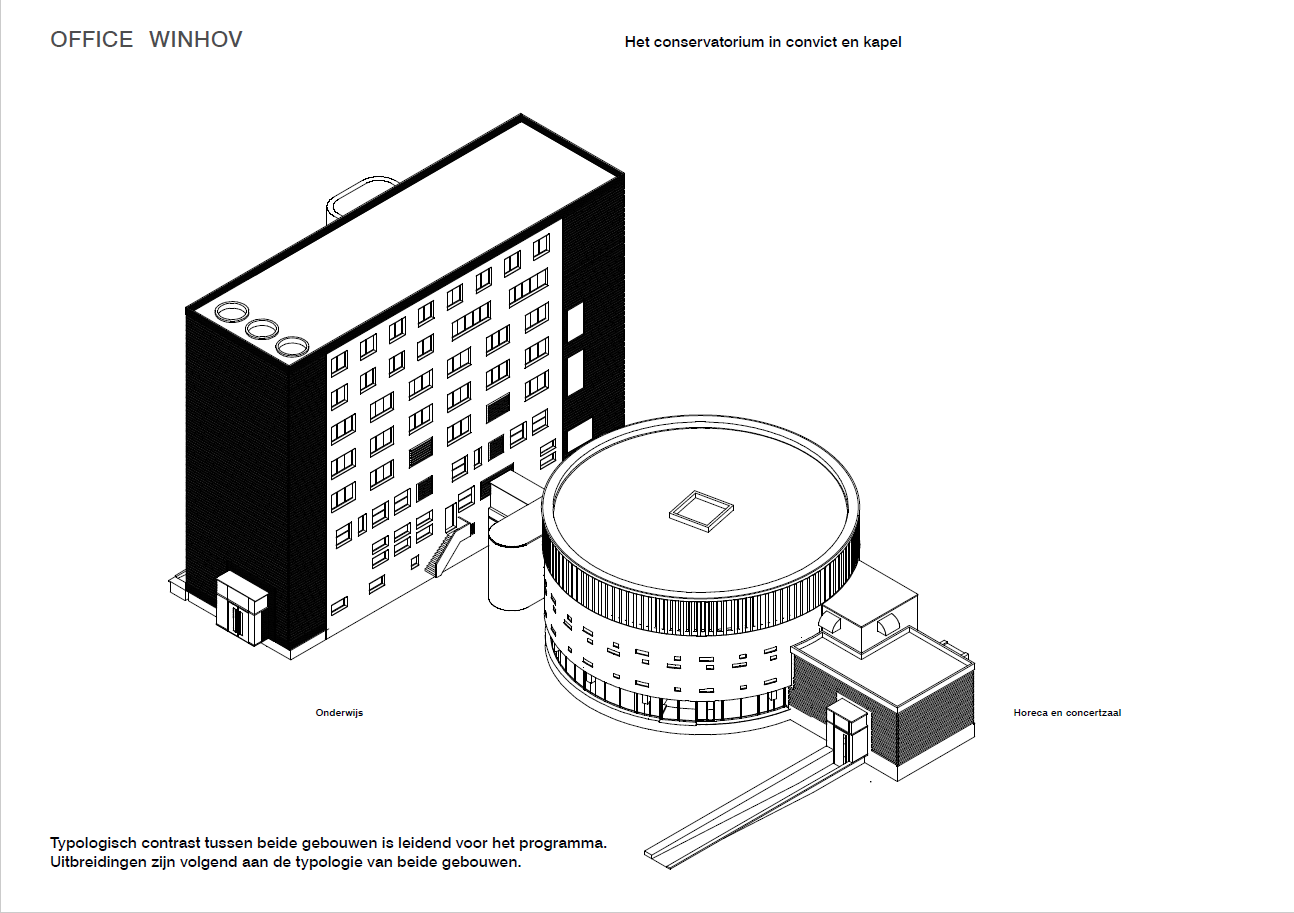 Online informatiebijeenkomst Beethoven fase 2
16
13 april 2021
Impressie 1 Kapel en Convict (AHK conservatorium)
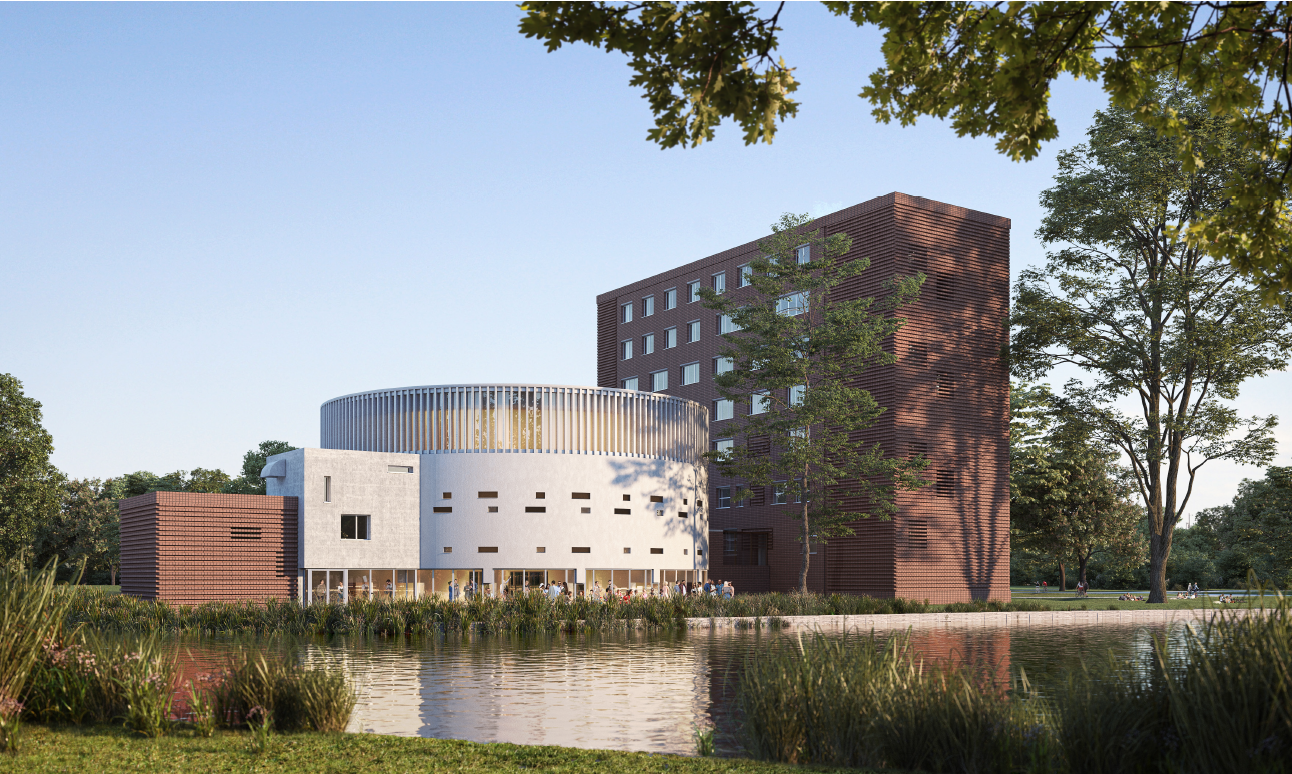 Online informatiebijeenkomst Beethoven fase 2
17
13 april 2021
Impressie (Architectenbureau WINHOV)
Impressie 2 Kapel en Convict (AHK conservatorium)
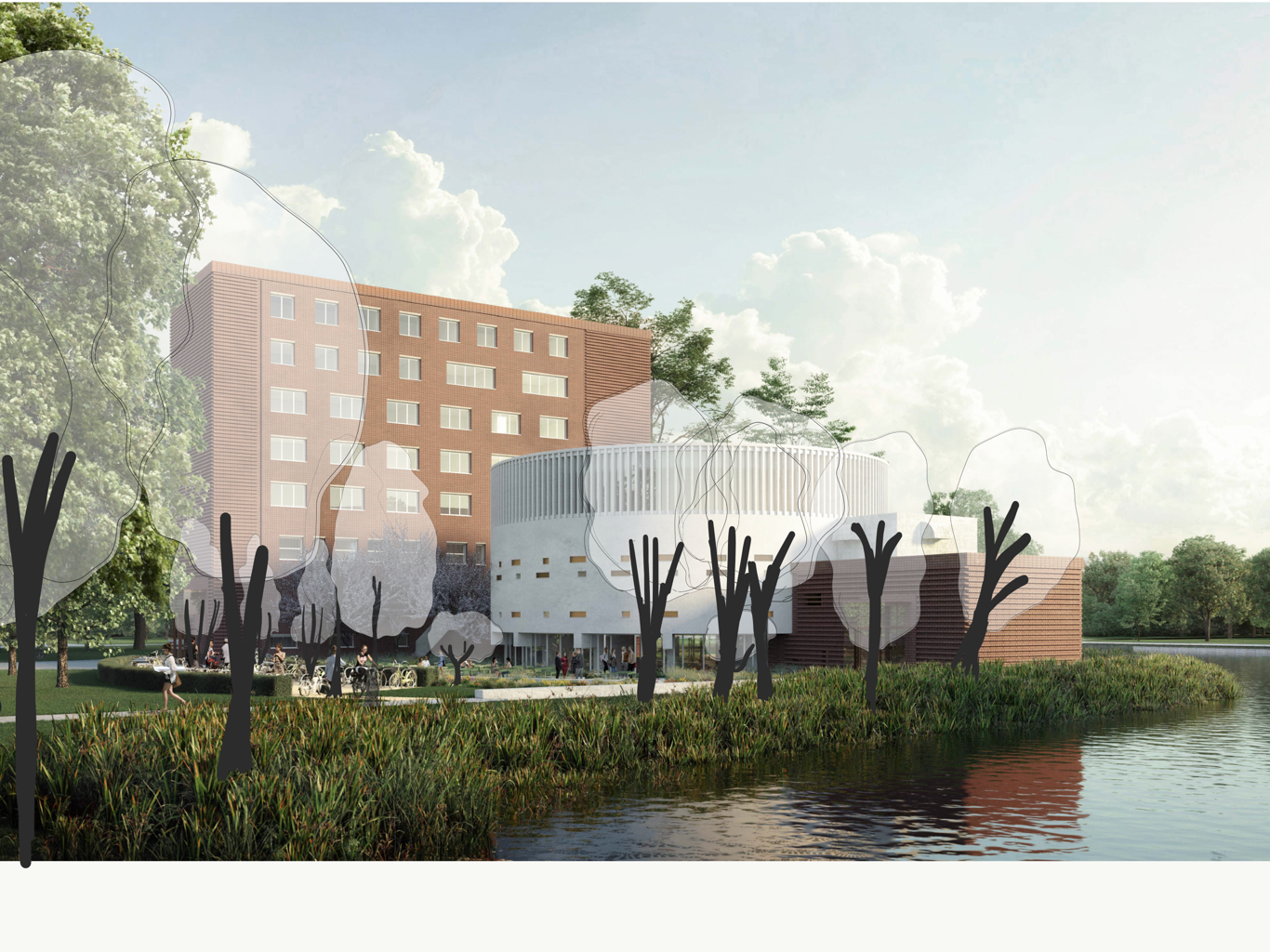 Online informatiebijeenkomst Beethoven fase 2
18
13 april 2021
Impressie (Architectenbureau WINHOV)
Er missen bomen op de impressie!
Impressie (Architectenbureau WINHOV)
8. Stand van zaken kavel 6&7
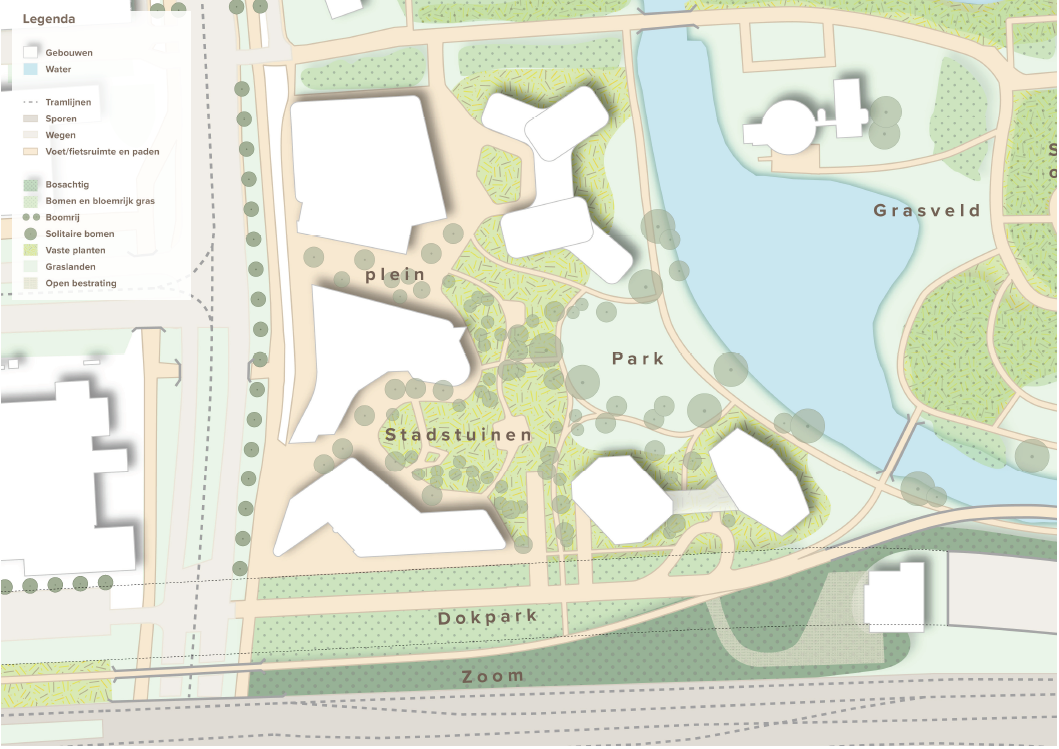 Online informatiebijeenkomst Beethoven fase 2
19
13 april 2021
9. Fasering 2de fase
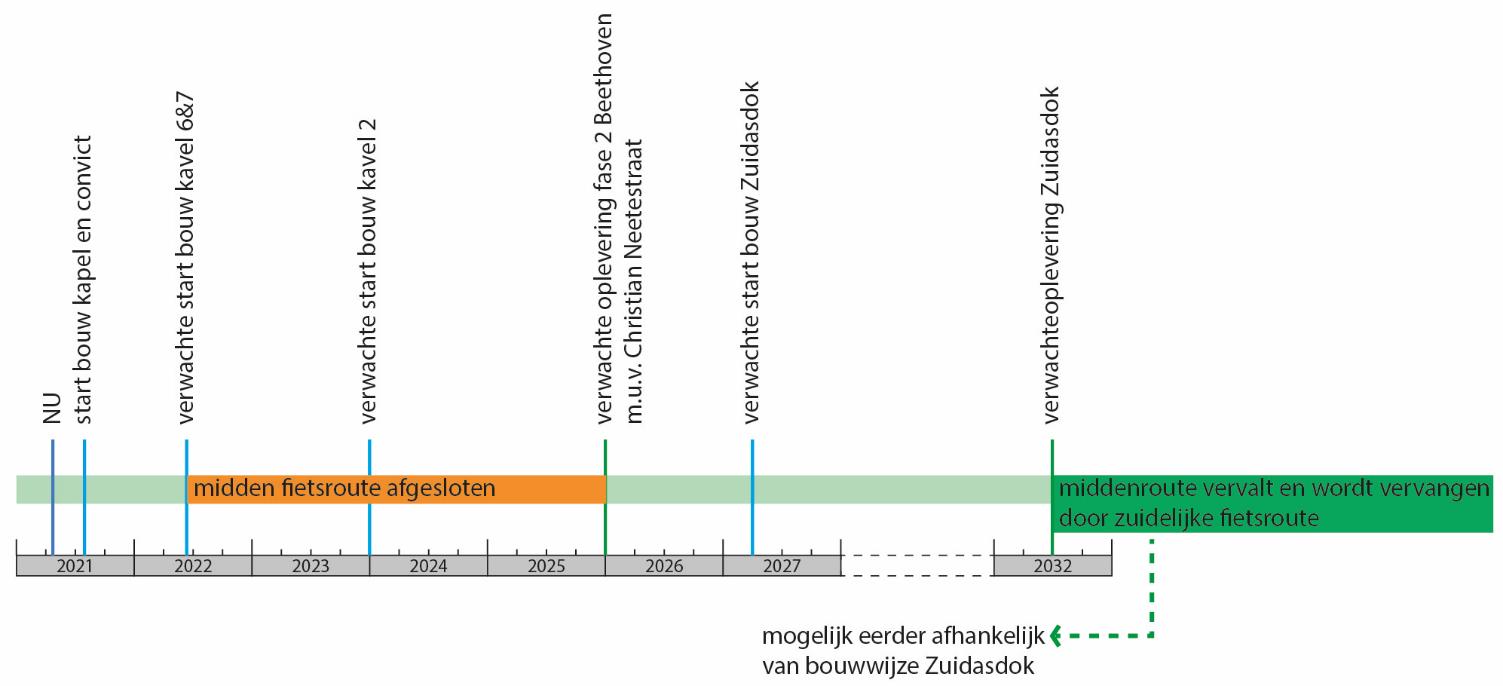 Online informatiebijeenkomst Beethoven fase 2
20
13 april 2021
Stap 1
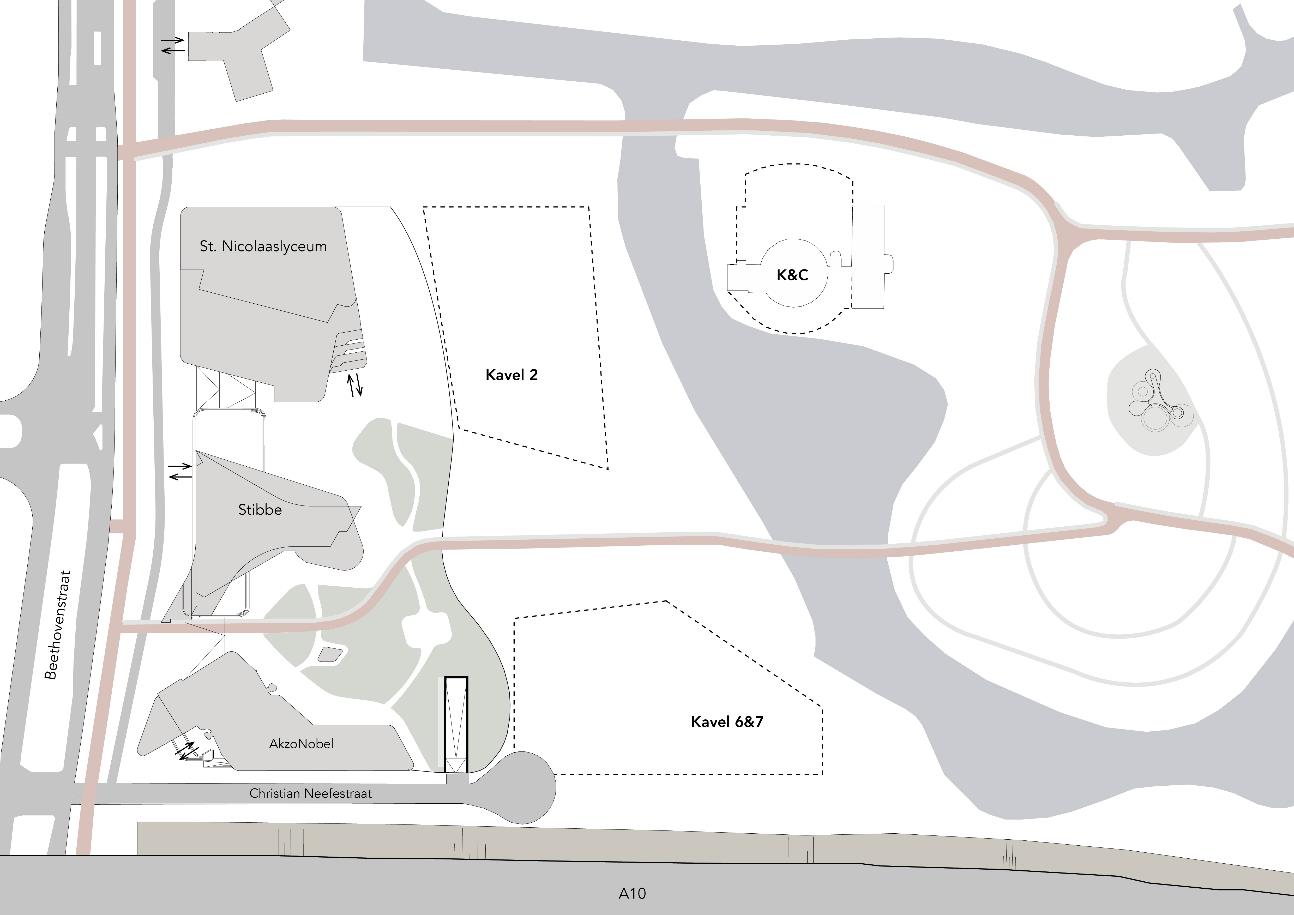 Online informatiebijeenkomst Beethoven fase 2
21
13 april 2021
Stap 2
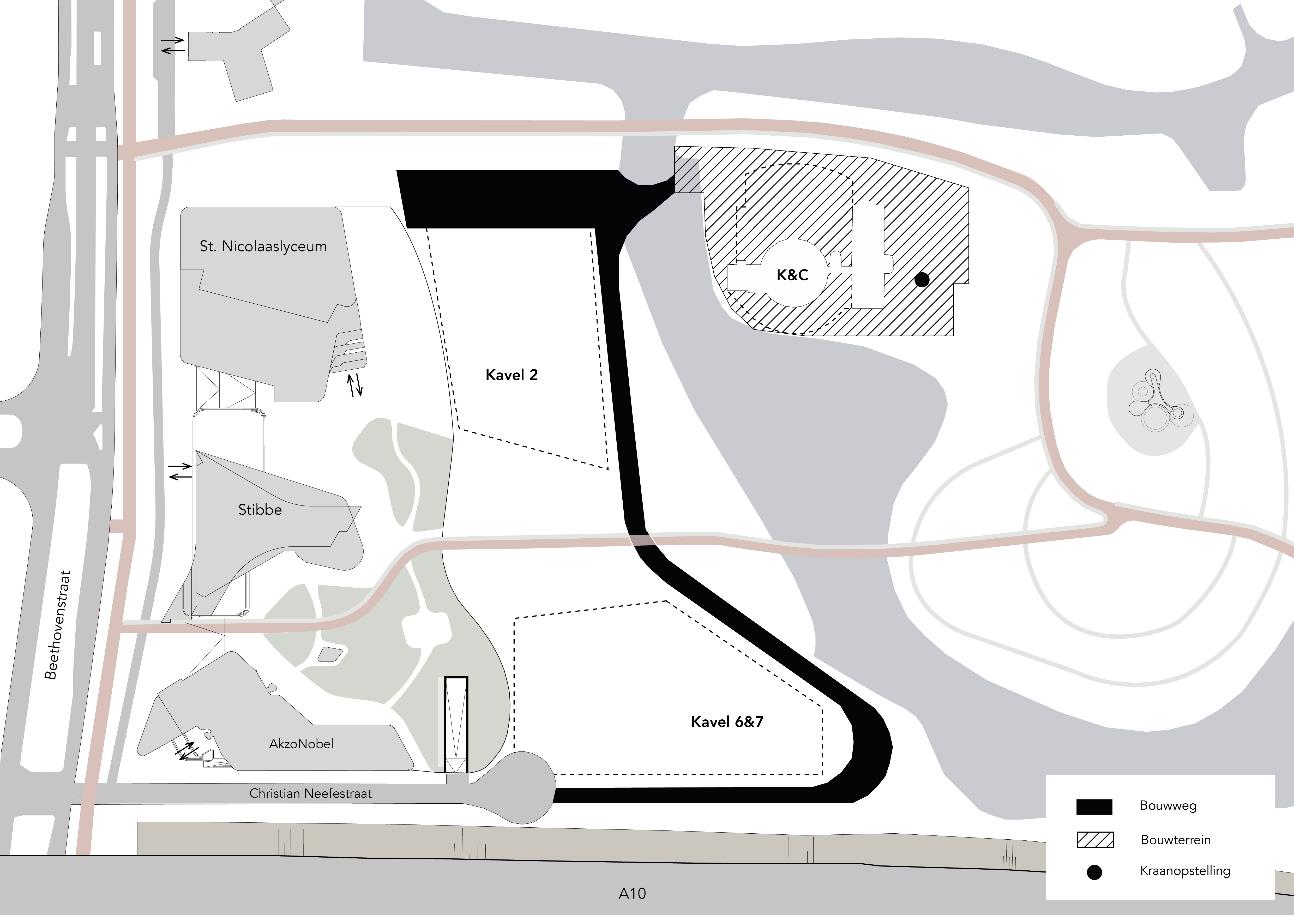 Online informatiebijeenkomst Beethoven fase 2
22
13 april 2021
Stap 3
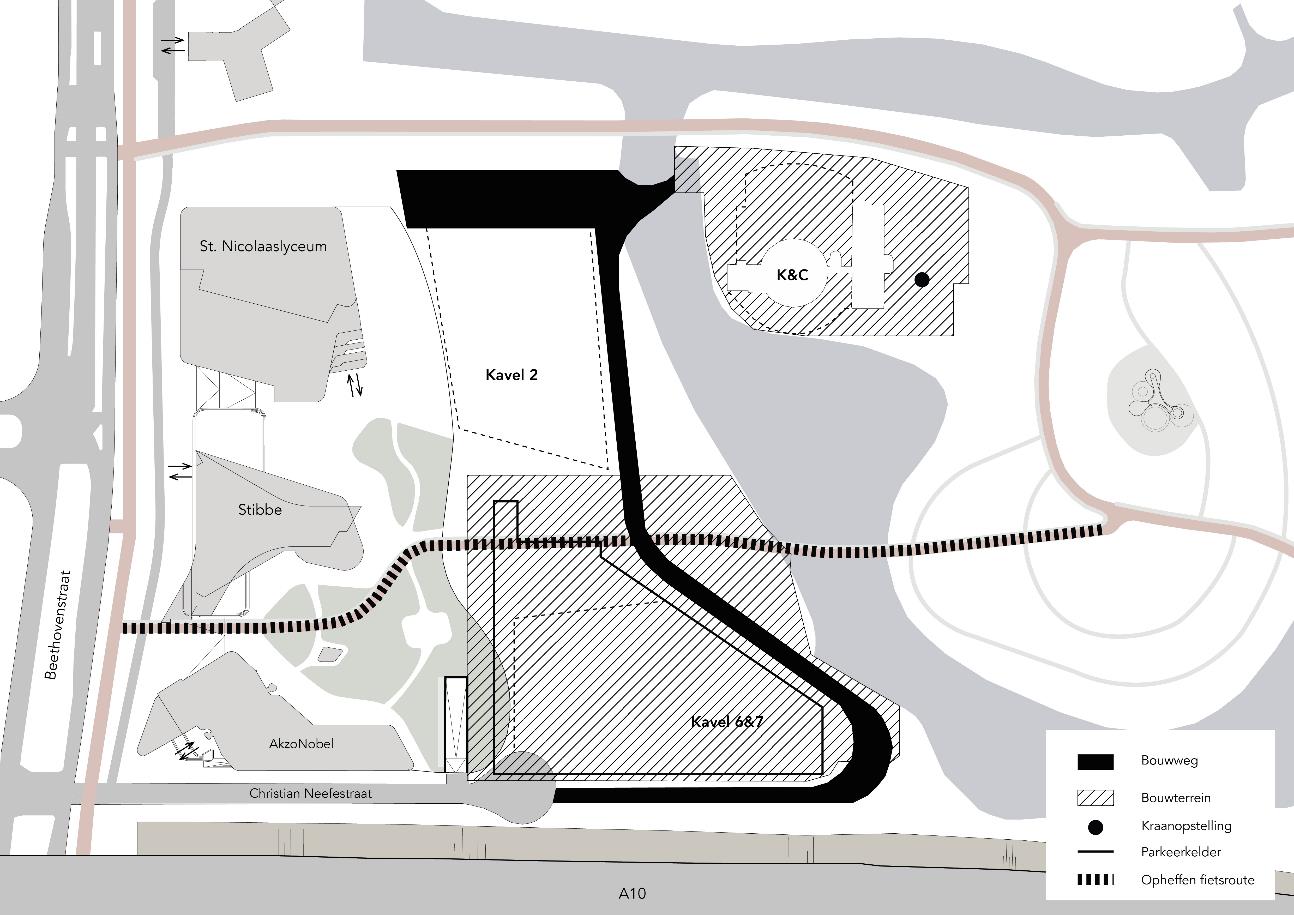 Online informatiebijeenkomst Beethoven fase 2
23
13 april 2021
Stap 4
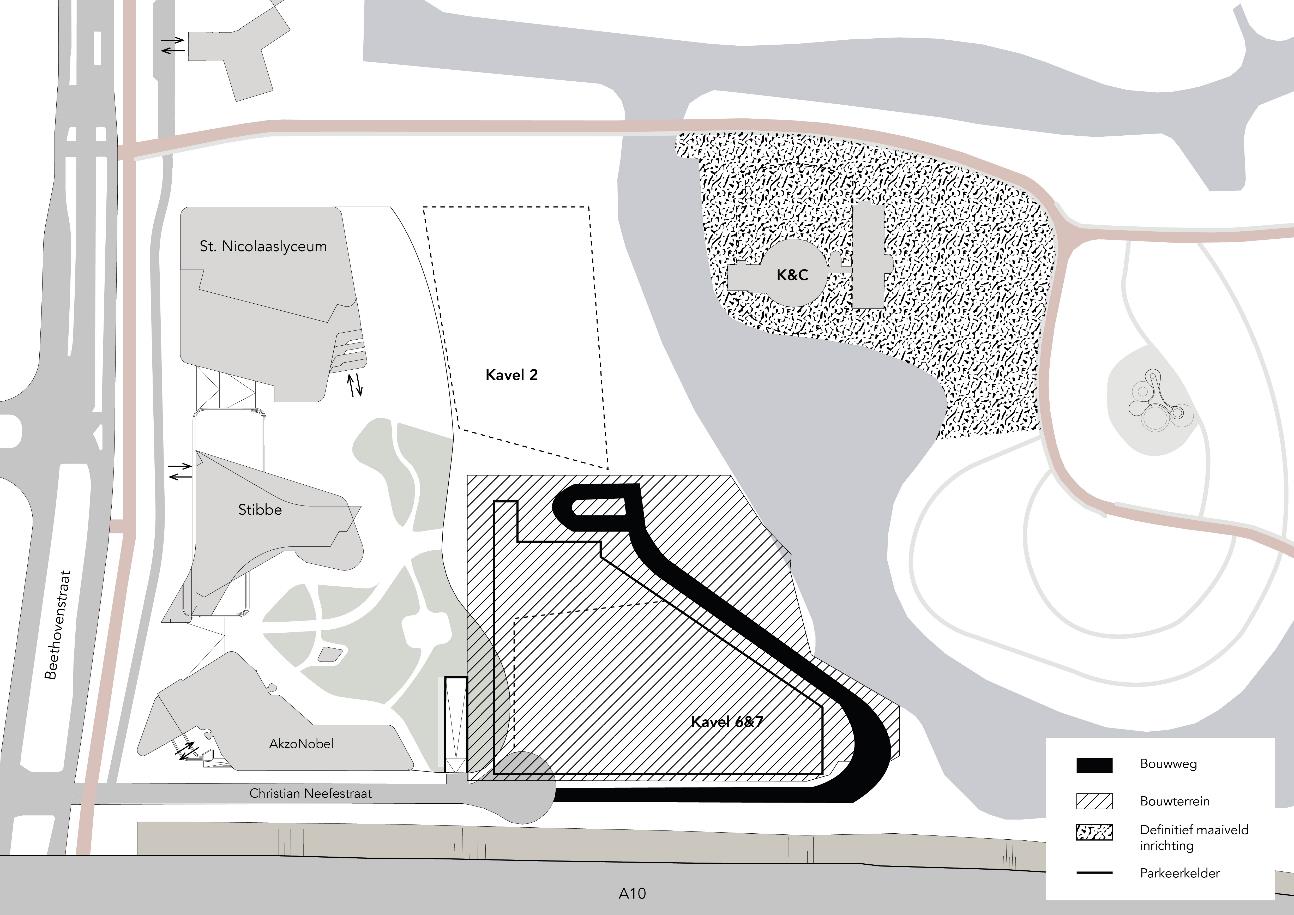 Online informatiebijeenkomst Beethoven fase 2
24
13 april 2021
Stap 5
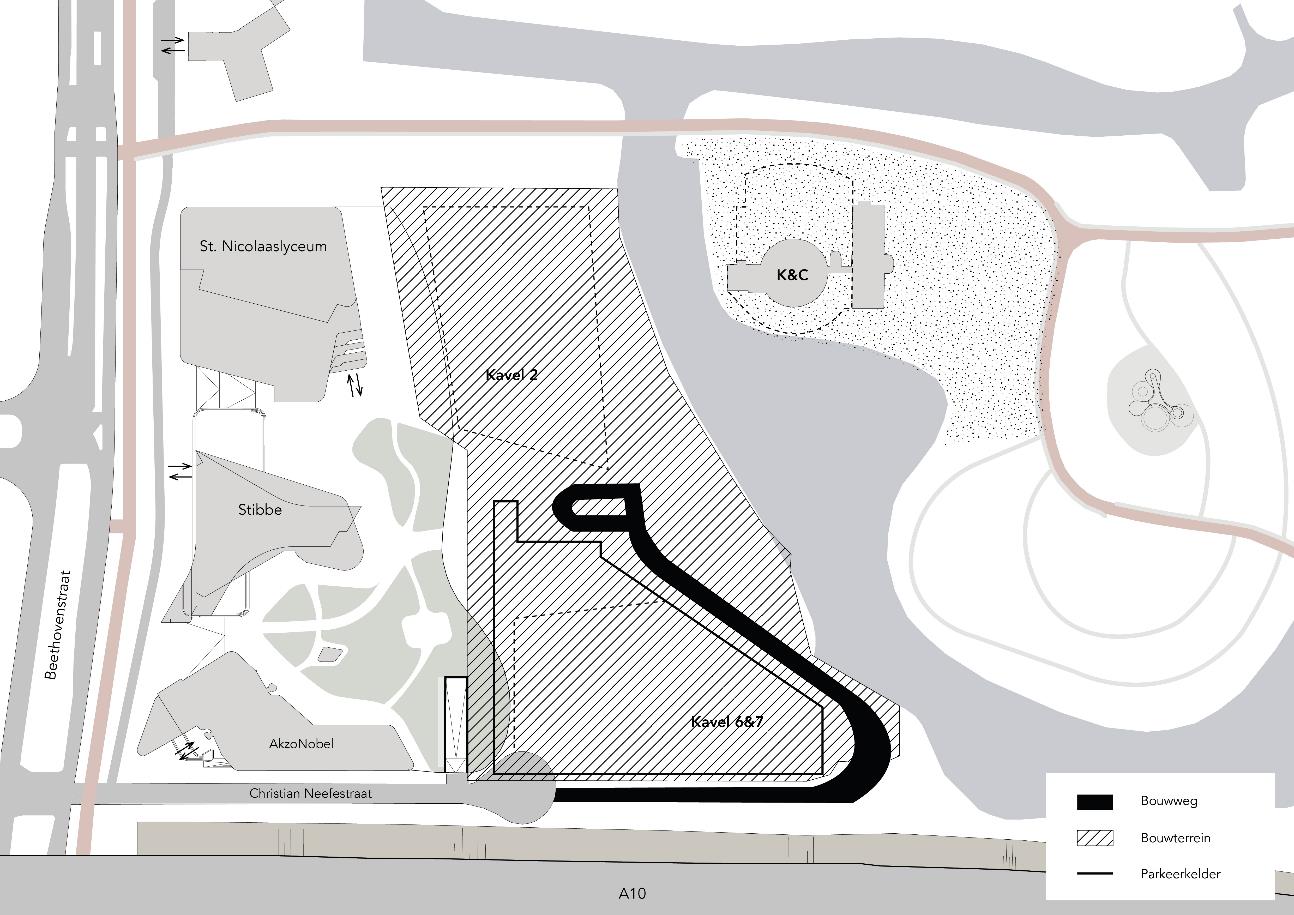 Online informatiebijeenkomst Beethoven fase 2
25
13 april 2021
Stap 6
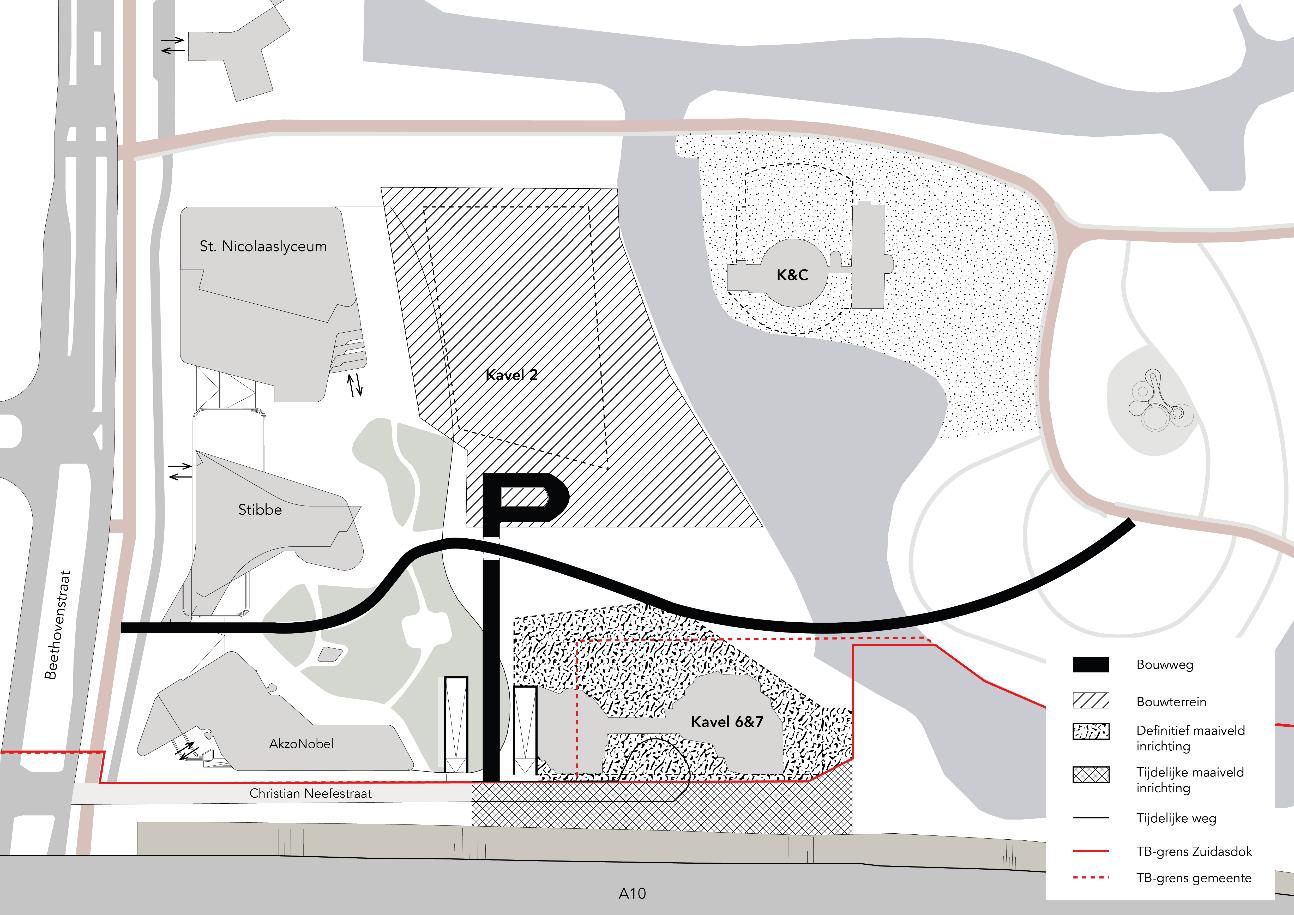 Online informatiebijeenkomst Beethoven fase 2
26
13 april 2021
Stap 7
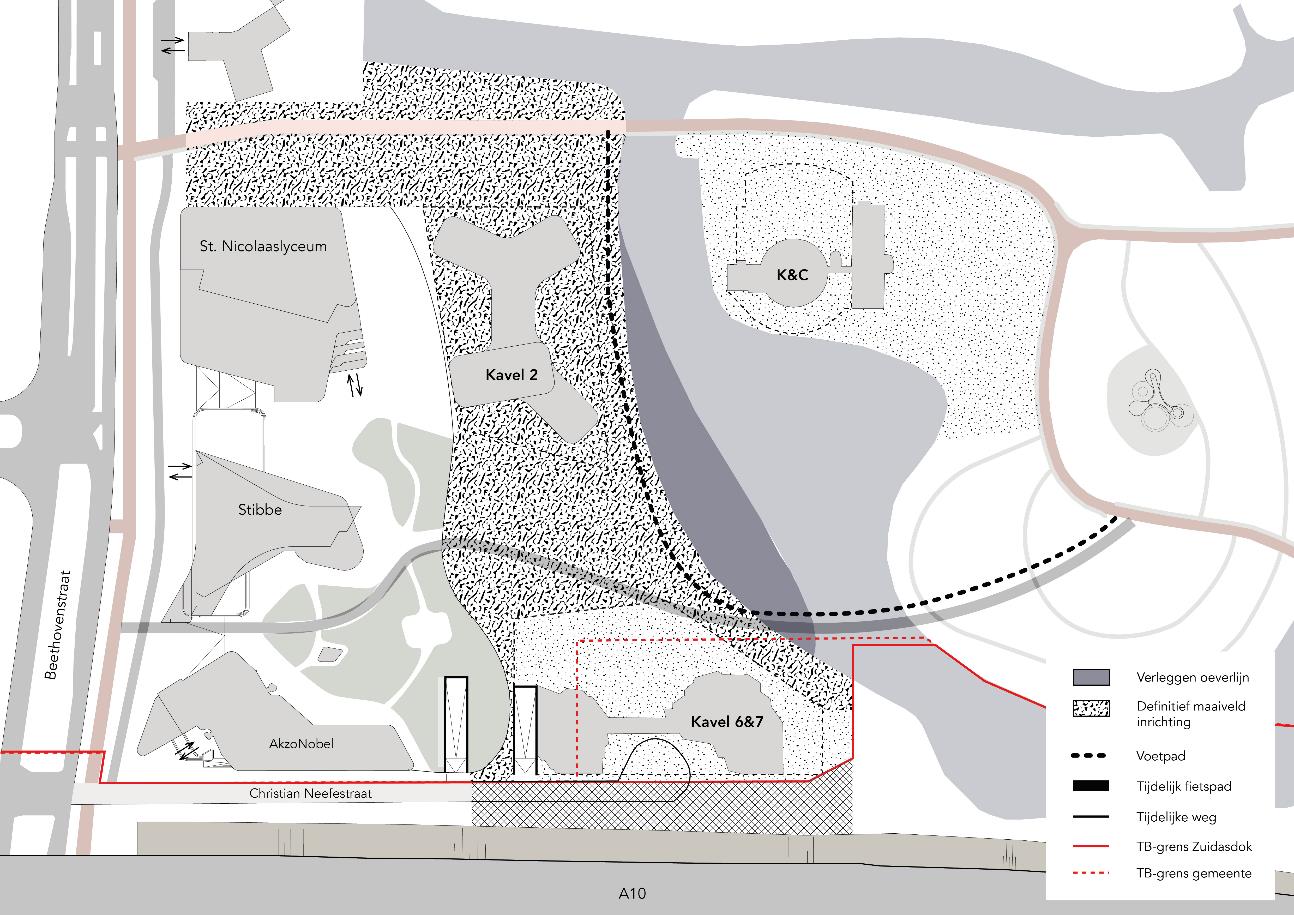 Online informatiebijeenkomst Beethoven fase 2
27
13 april 2021
Stap 8
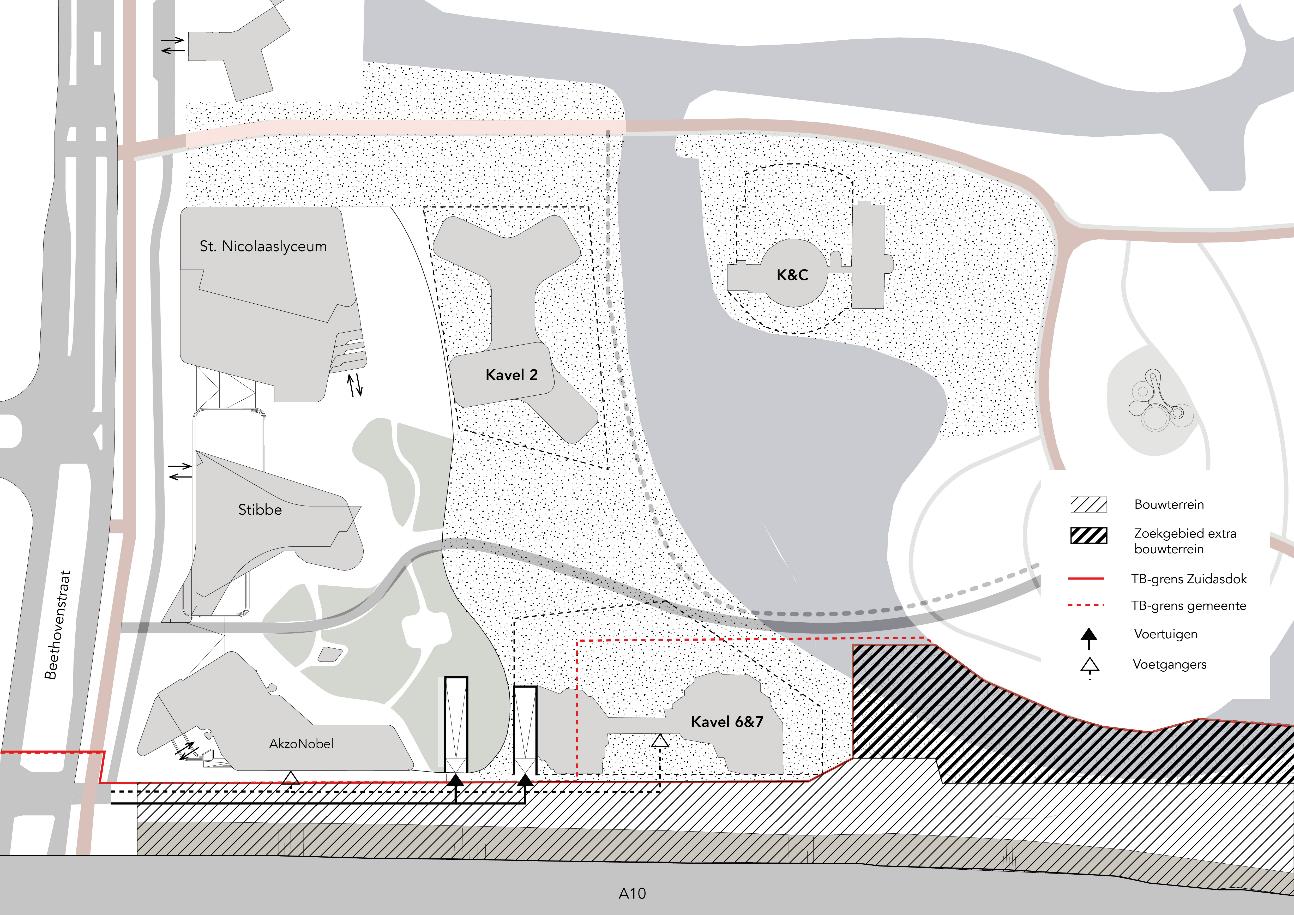 Online informatiebijeenkomst Beethoven fase 2
28
13 april 2021
Stap 9
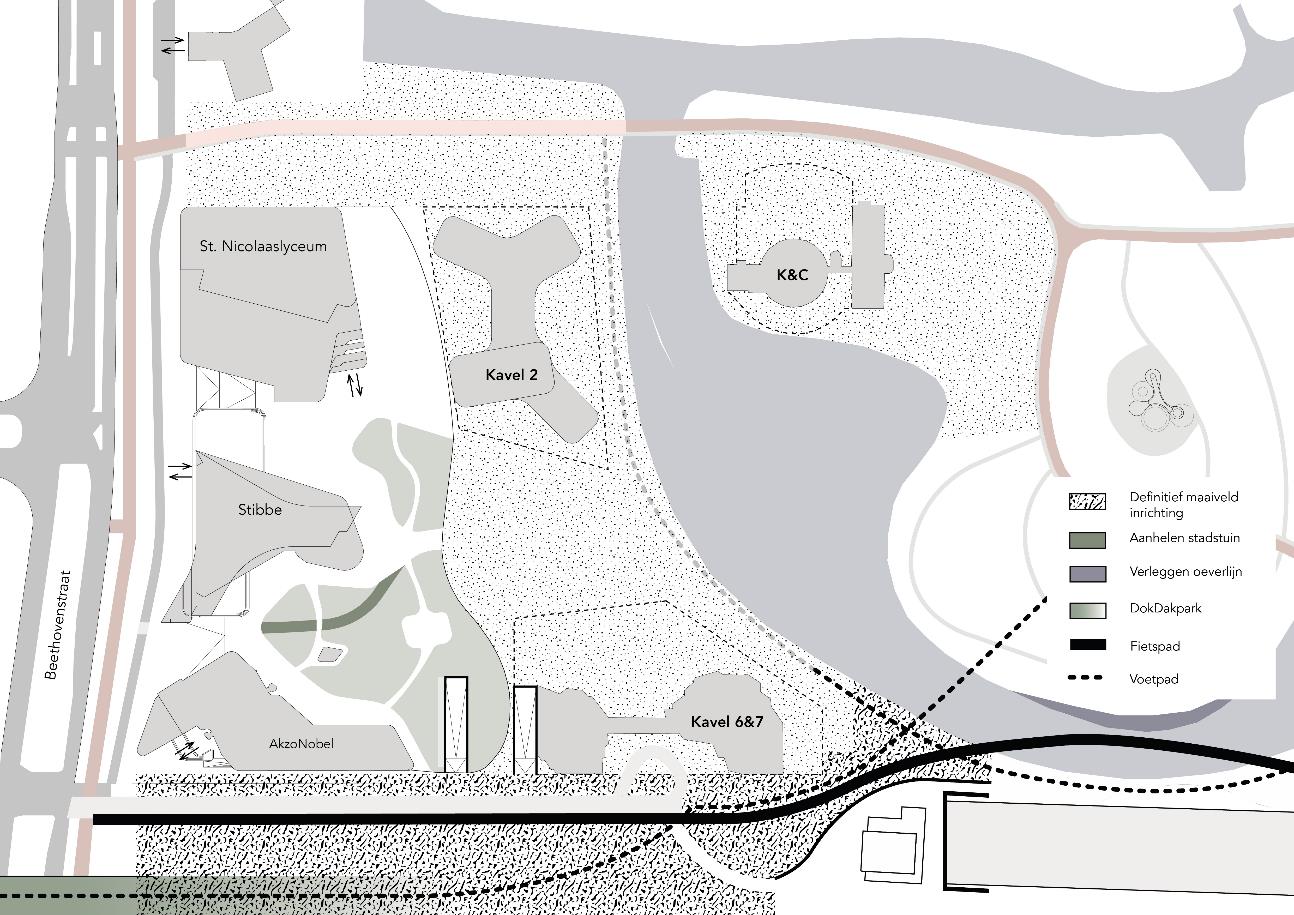 Online informatiebijeenkomst Beethoven fase 2
29
13 april 2021
Zijn er vragen en/of opmerkingen?
11. Mentimeter
Ga naar www.menti.com
Voer de volgende code in: 2758 0421
Online informatiebijeenkomst Beethoven fase 2
31
13 april 2021
12. Maaiveldontwerp concept/uitgangspunten
Conceptkaart maaiveldinrichting 
Eerste schetsontwerp maaiveld in vergeleken met 2016 
Ontsluiting (parkeren, logistiek en fietsroutes)
Beelden materialisering en beplanting
Online informatiebijeenkomst Beethoven fase 2
32
13 april 2021
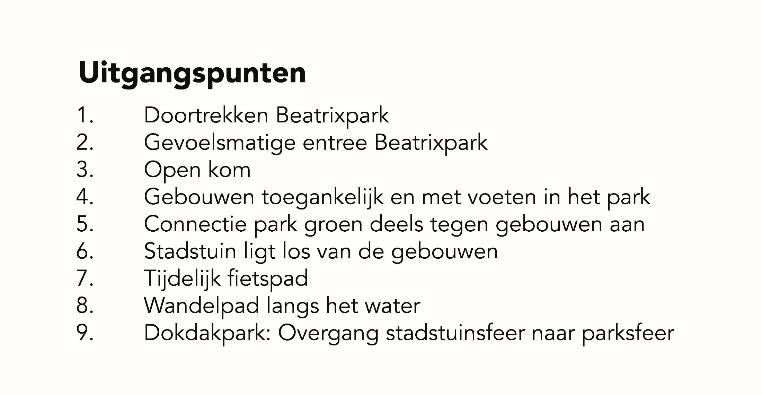 Conceptkaart maaiveldinrichting
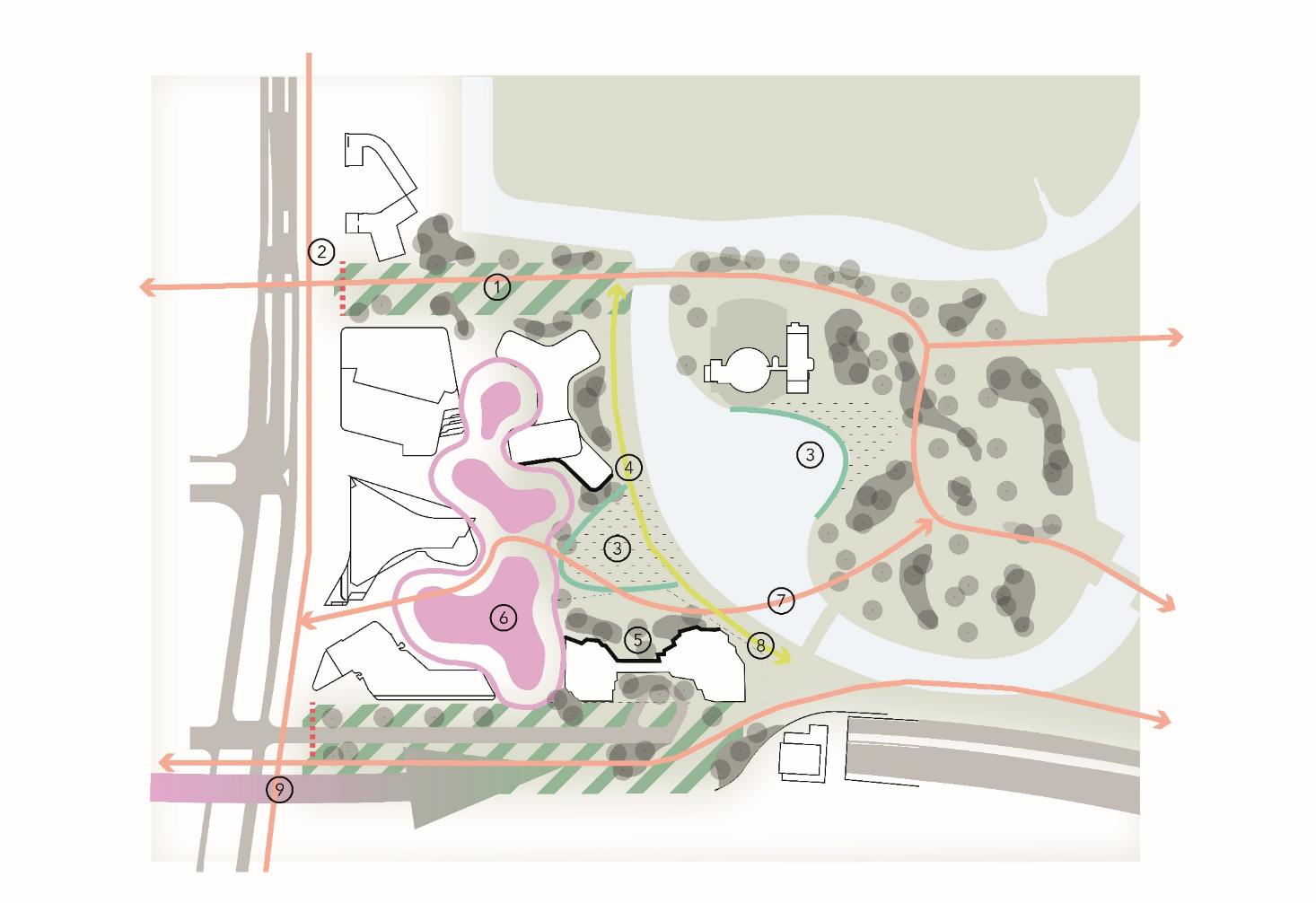 Online informatiebijeenkomst Beethoven fase 2
33
13 april 2021
Maaiveldvoorstel 2016 vs. schetsontwerp nu
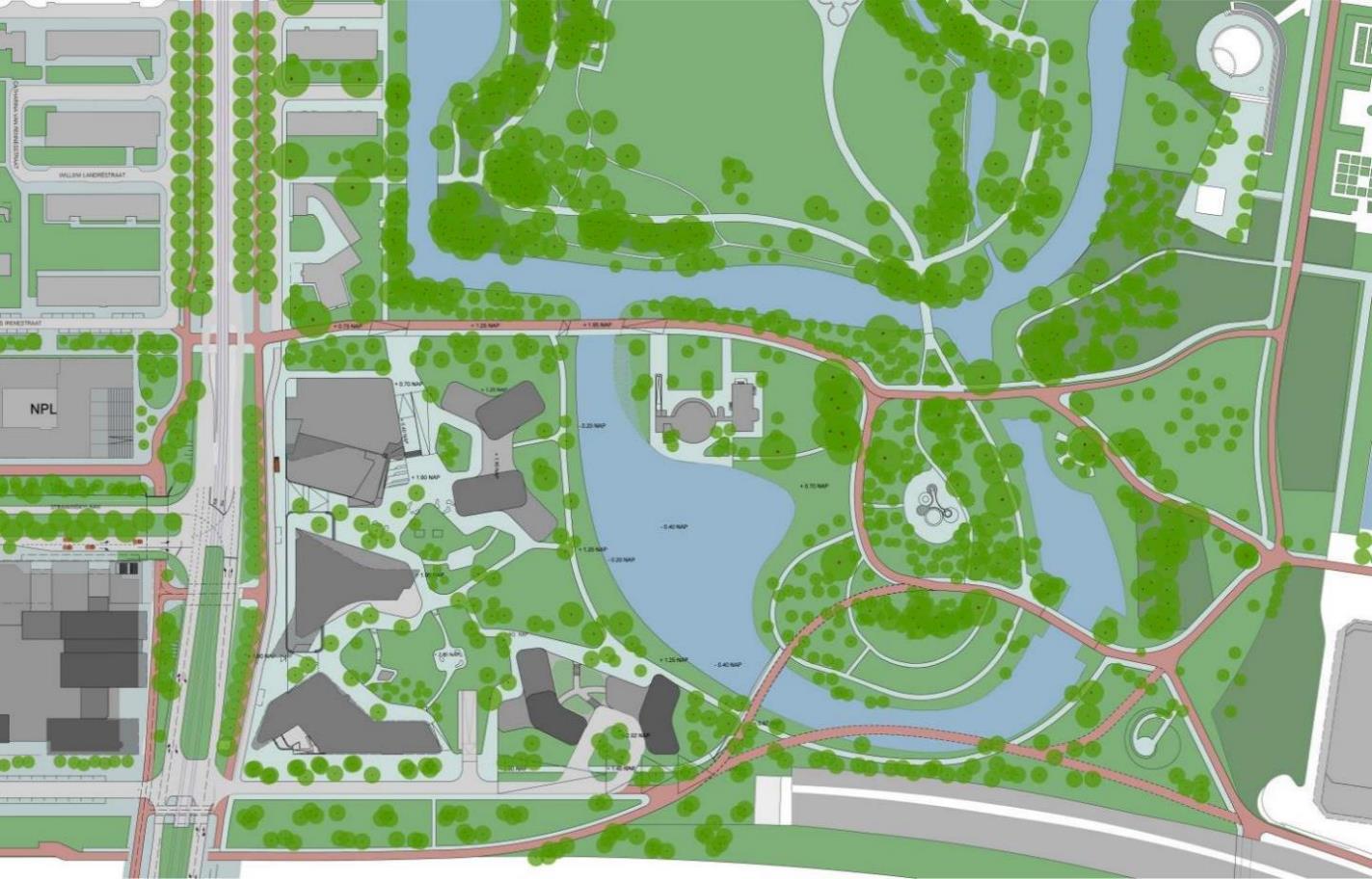 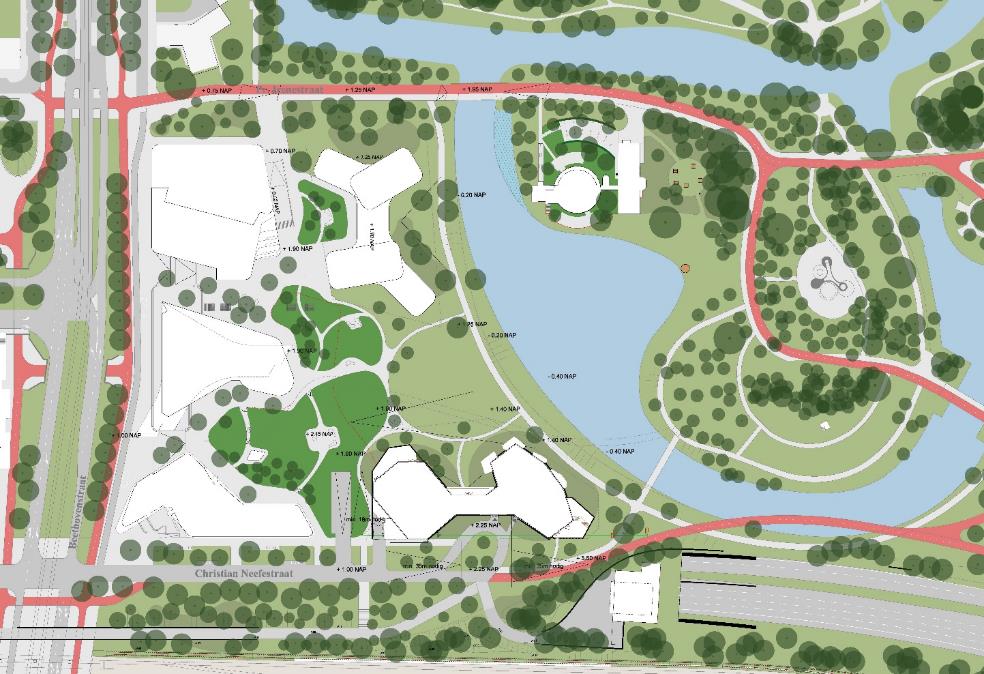 NU
2016
Online informatiebijeenkomst Beethoven fase 2
34
13 april 2021
Schetsontwerp maaiveld
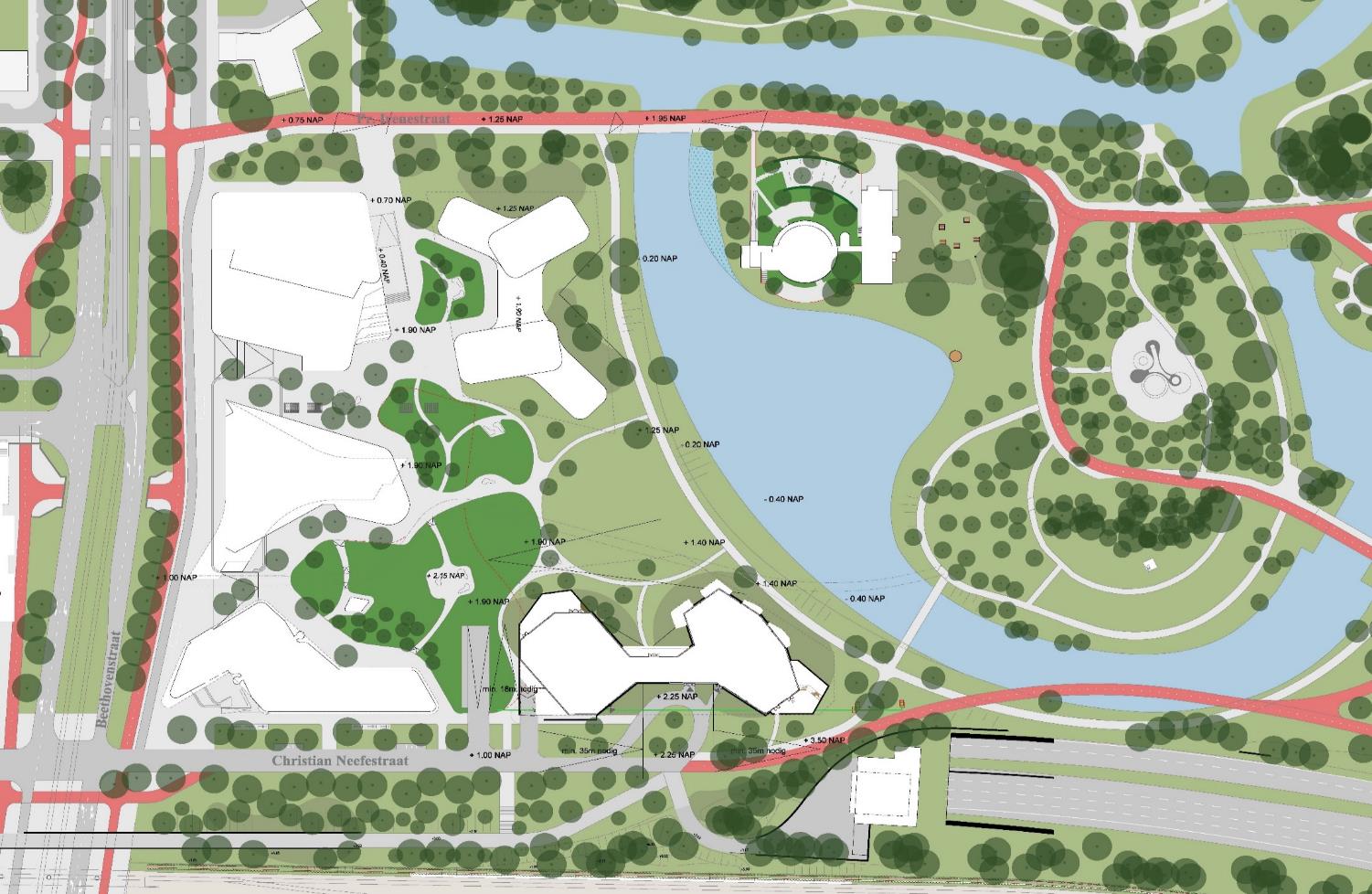 Online informatiebijeenkomst Beethoven fase 2
35
13 april 2021
Maaiveldinrichting
Open groene kom
Zachte groene oeverlijn
Toegankelijke oeverlijn
Bloemen in het water
Speelplek landschappelijk  inrichting
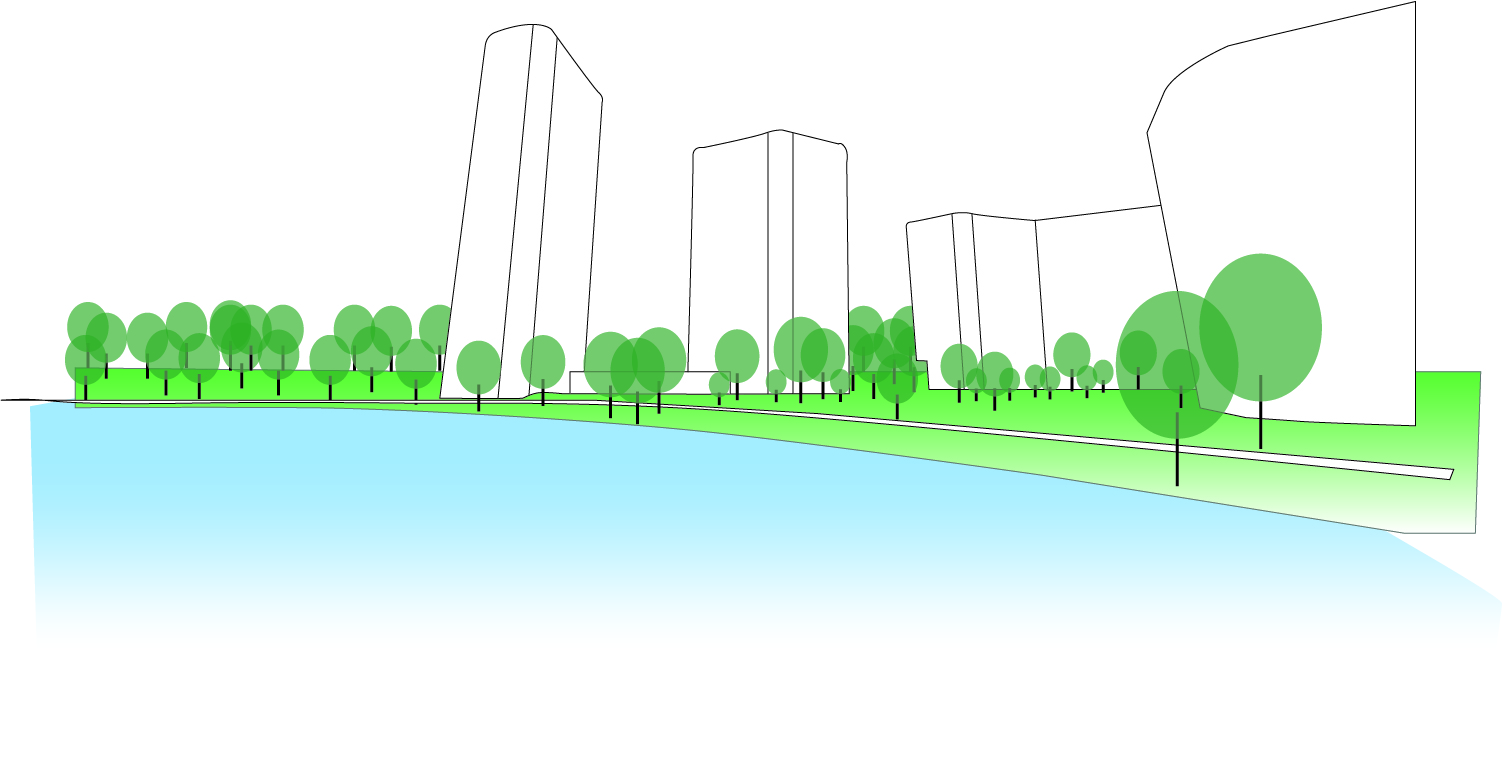 Online informatiebijeenkomst Beethoven fase 2
36
13 april 2021
Maaiveldinrichting
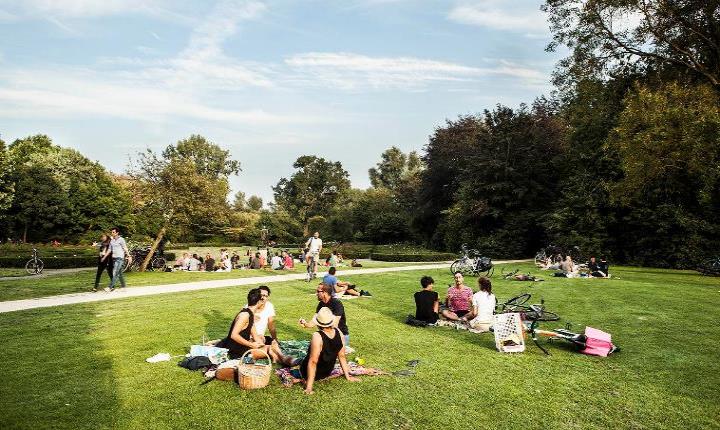 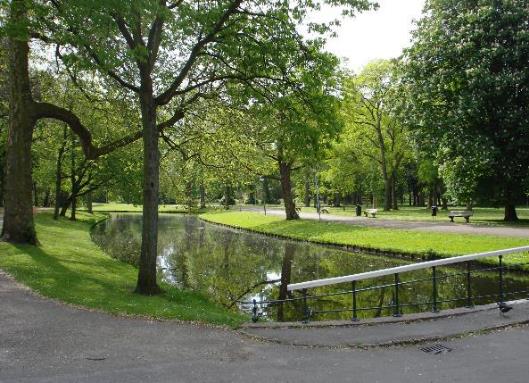 Open groene kom
Zachte groene oeverlijn
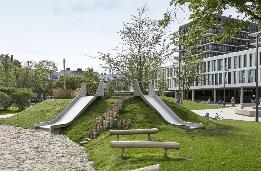 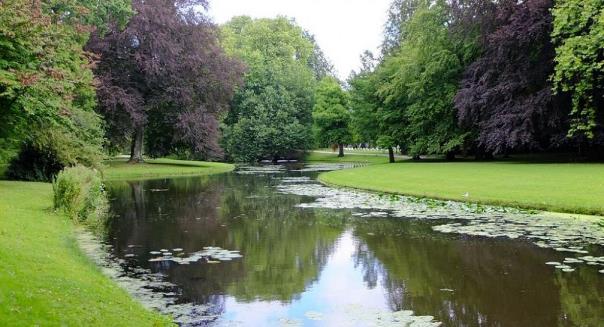 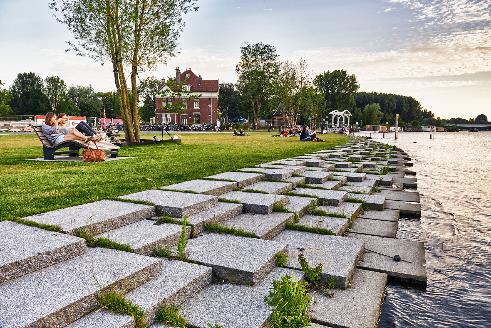 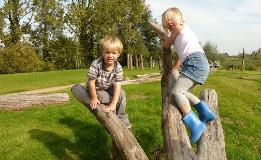 Speelplek landschappelijke  inrichting
Deels stedelijke oeverlijn/water toegankelijke oeverlijn
Bloemen in het water
Online informatiebijeenkomst Beethoven fase 2
37
13 april 2021
Maaiveldinrichting impressie (aanhaken op 1e fase en park)
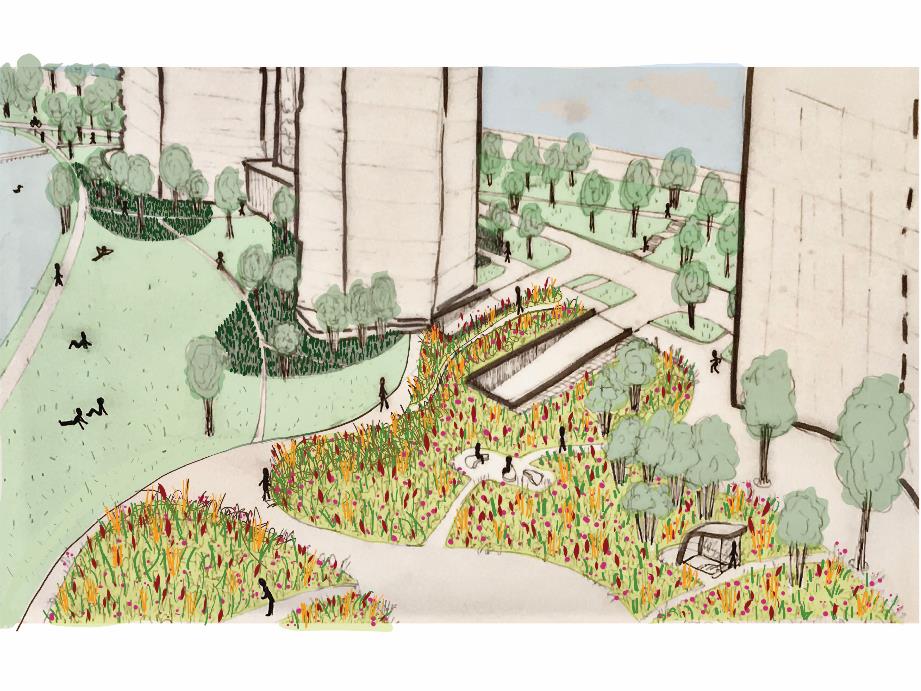 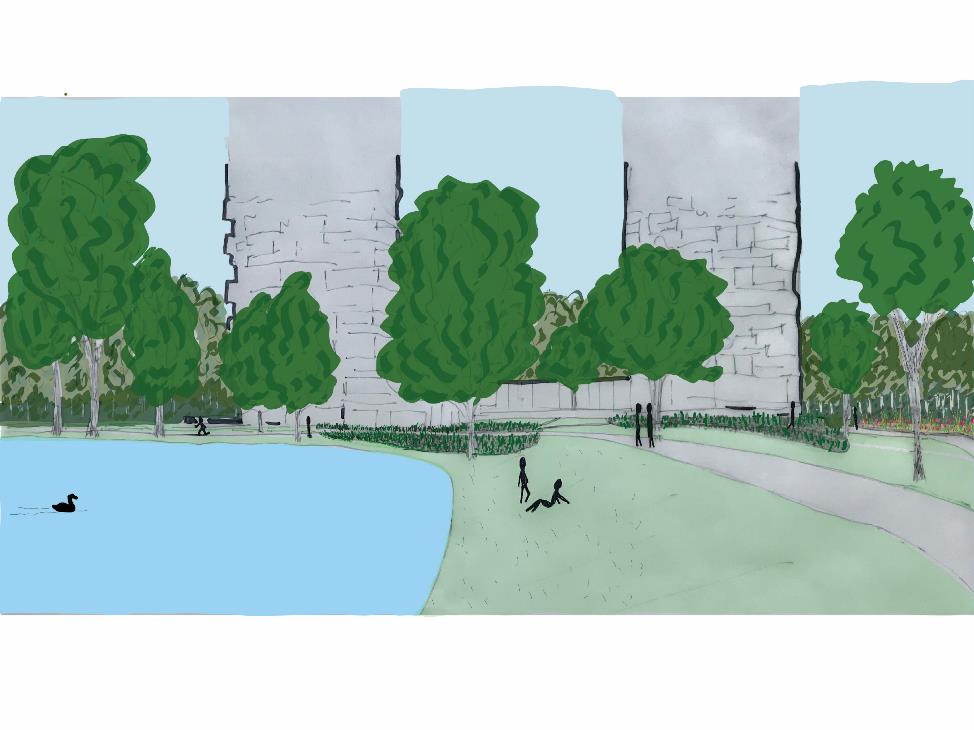 Online informatiebijeenkomst Beethoven fase 2
38
13 april 2021
13. Mentimeter (deel 2)
We gaan weer even terug naar de vragen…
Ga naar www.menti.com
Voer de volgende code in: 2758 0421
Online informatiebijeenkomst Beethoven fase 2
39
13 april 2021
Zijn er vragen en/of opmerkingen?
15. Vervolg
Verslag van informatiebijeenkomst wordt rondgestuurd
Communicatie rondom Kapel & Convict, kavel 2 en kavel 6&7
Breevast presenteert ontwerp kavel 6&7
Maaiveldontwerp van schets-ontwerp naar voorlopig-ontwerp. Naar verwachting terugkoppeling einde dit jaar.
Volg voor bovenstaande onderwerpen ook de website: zuidas.nl





Meer informatie? Benader ons via contact@zuidas.nl of via 0800 50 65.
Online informatiebijeenkomst Beethoven fase 2
41
13 april 2021
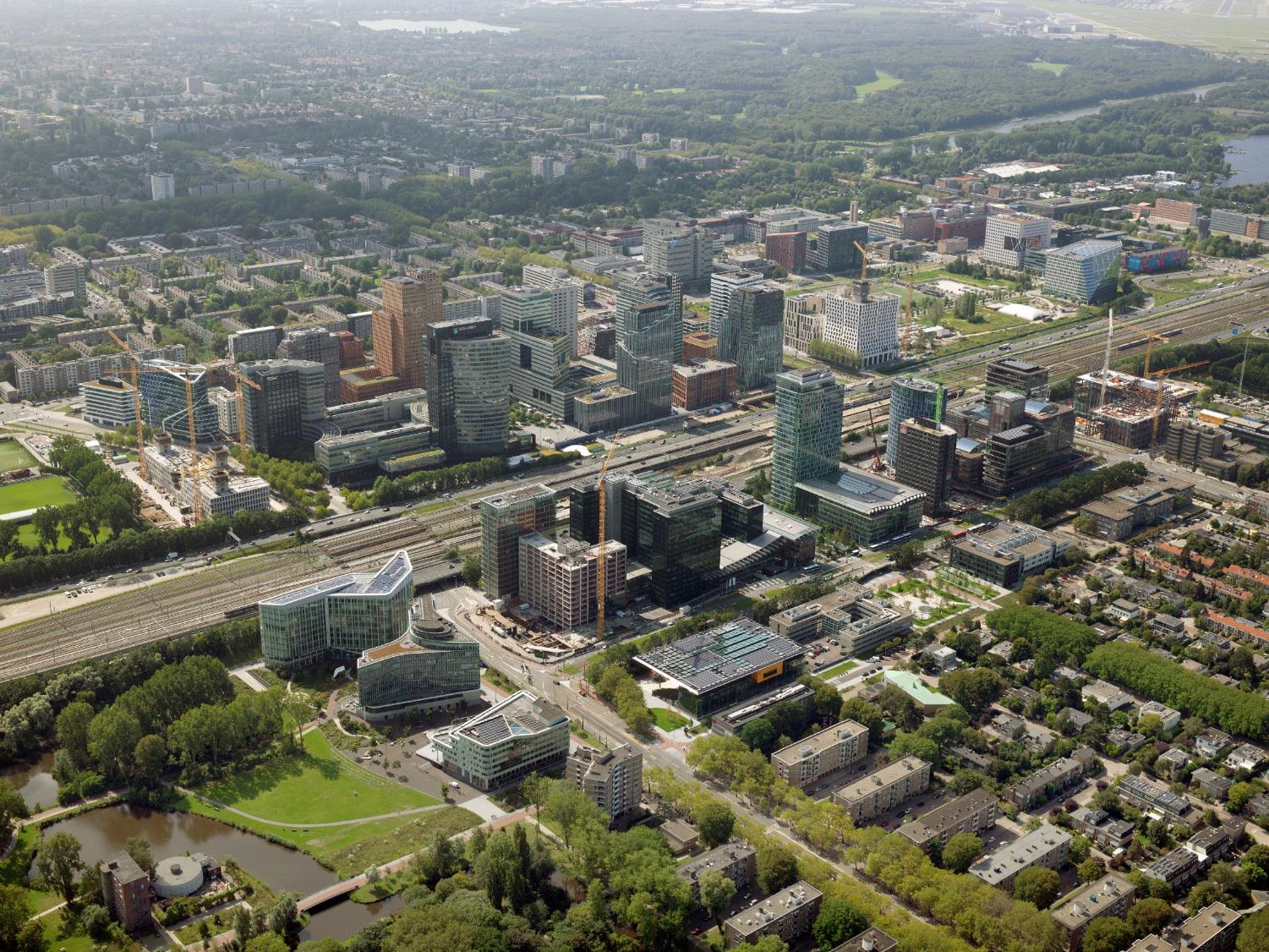 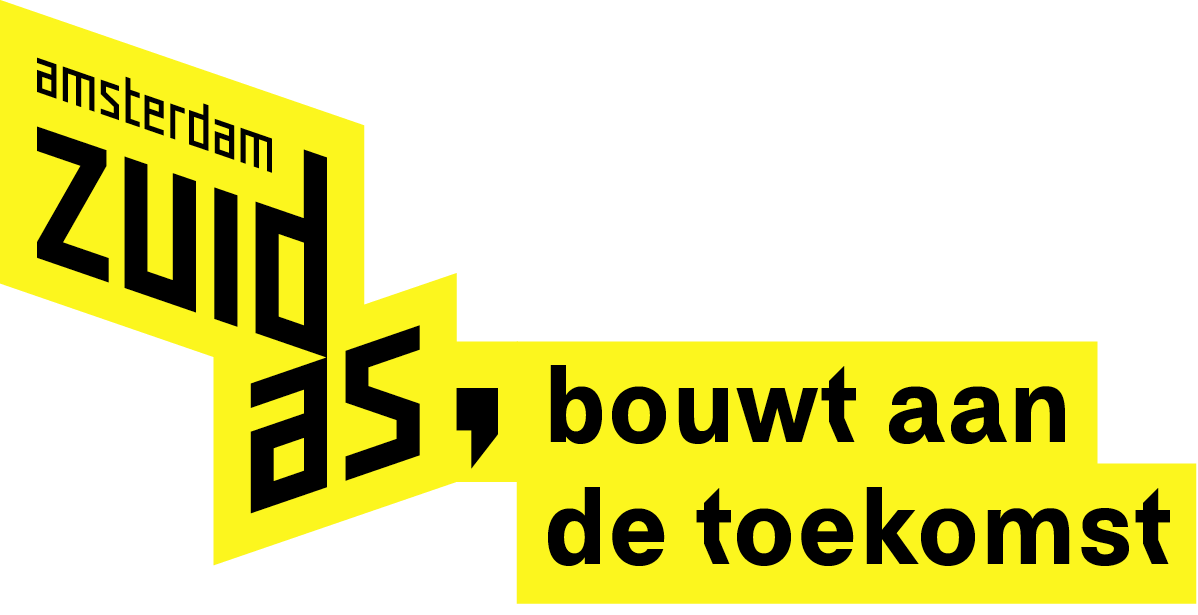 Bedankt!
Informatieavond
BEETHOVEN 2e  FASE
Zuidas, dinsdag 13 april 2021
Online informatiebijeenkomst Beethoven fase 2
42
13 april 2021